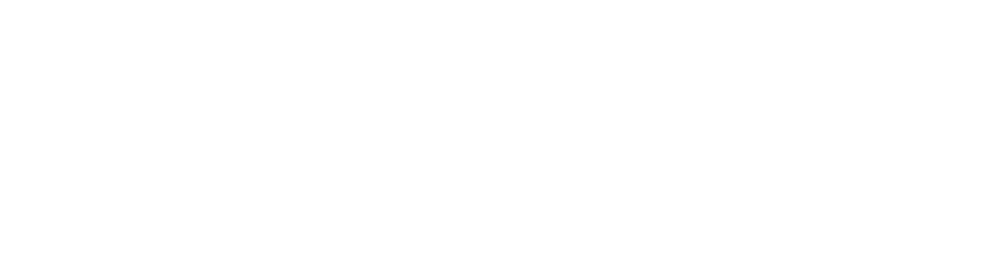 ÓE | 2023
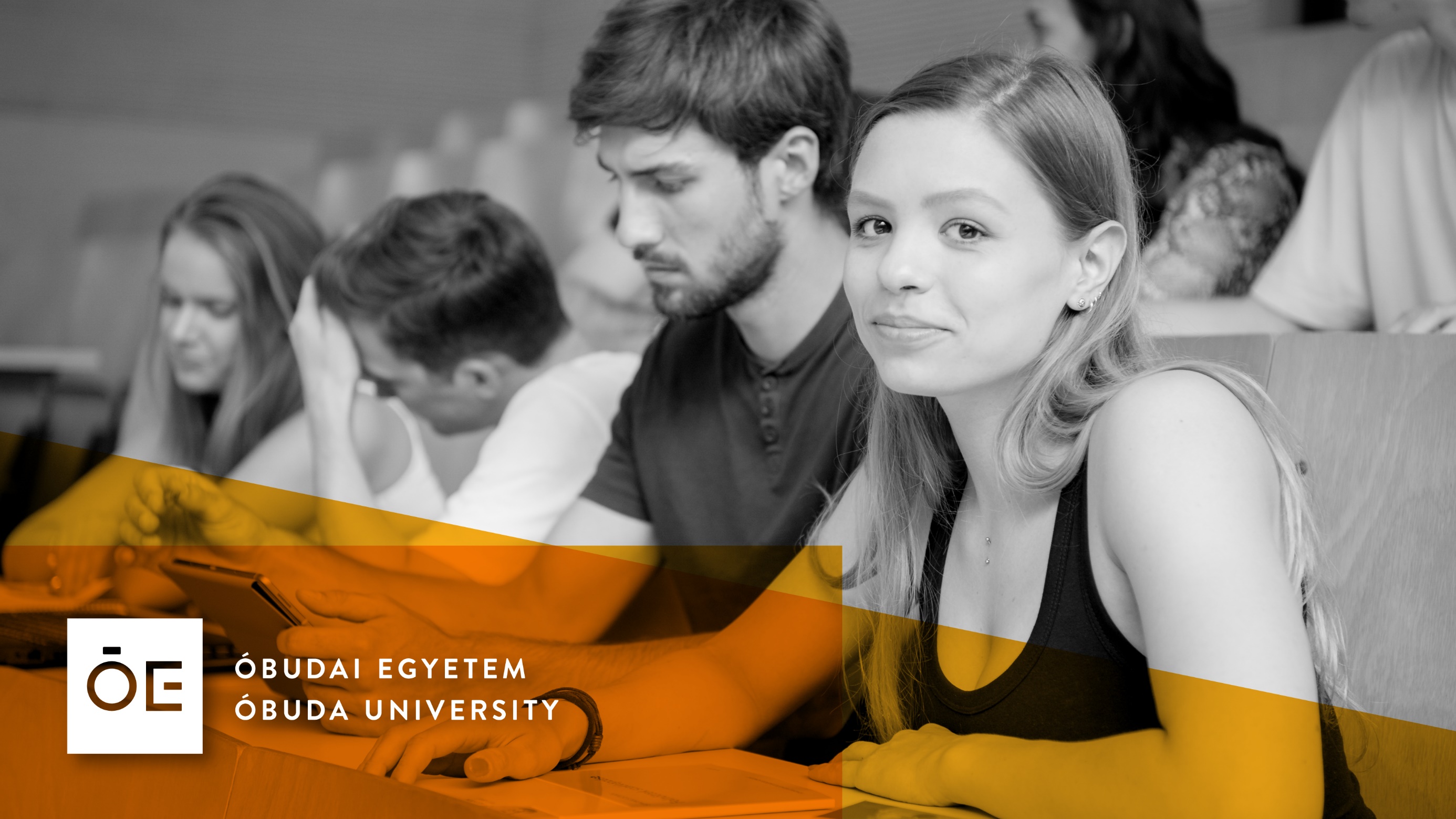 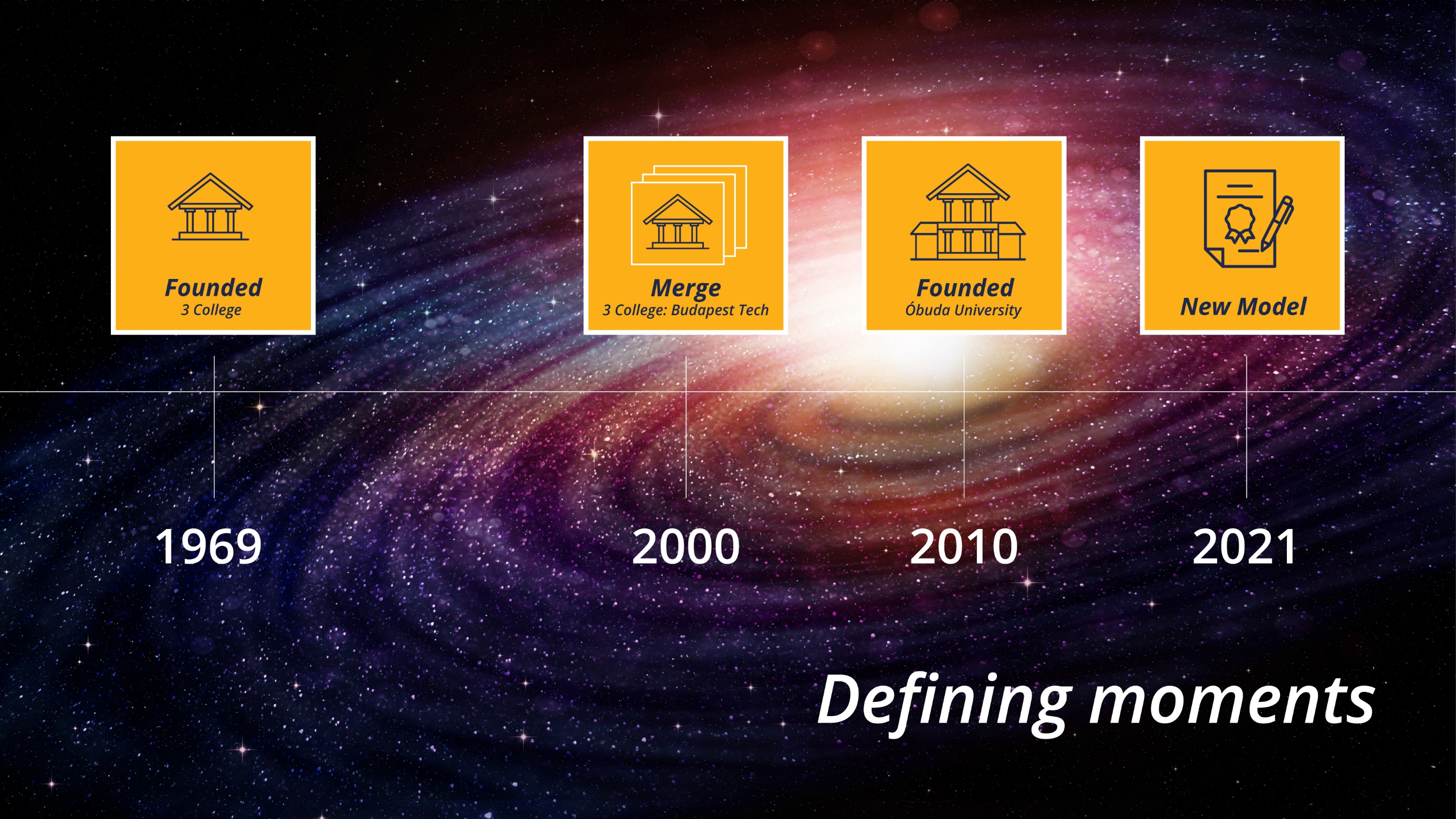 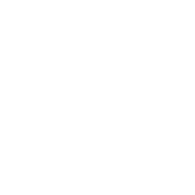 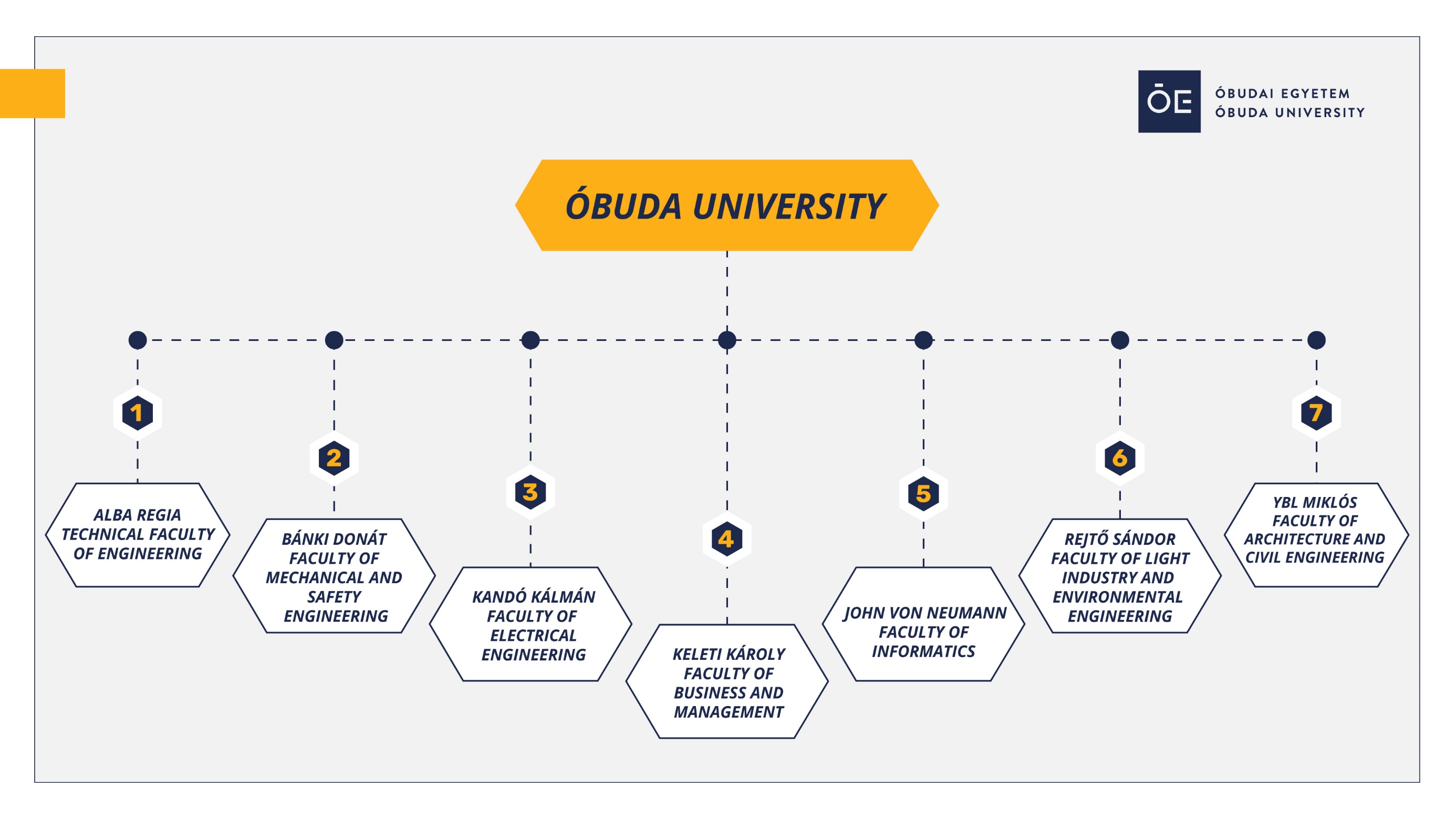 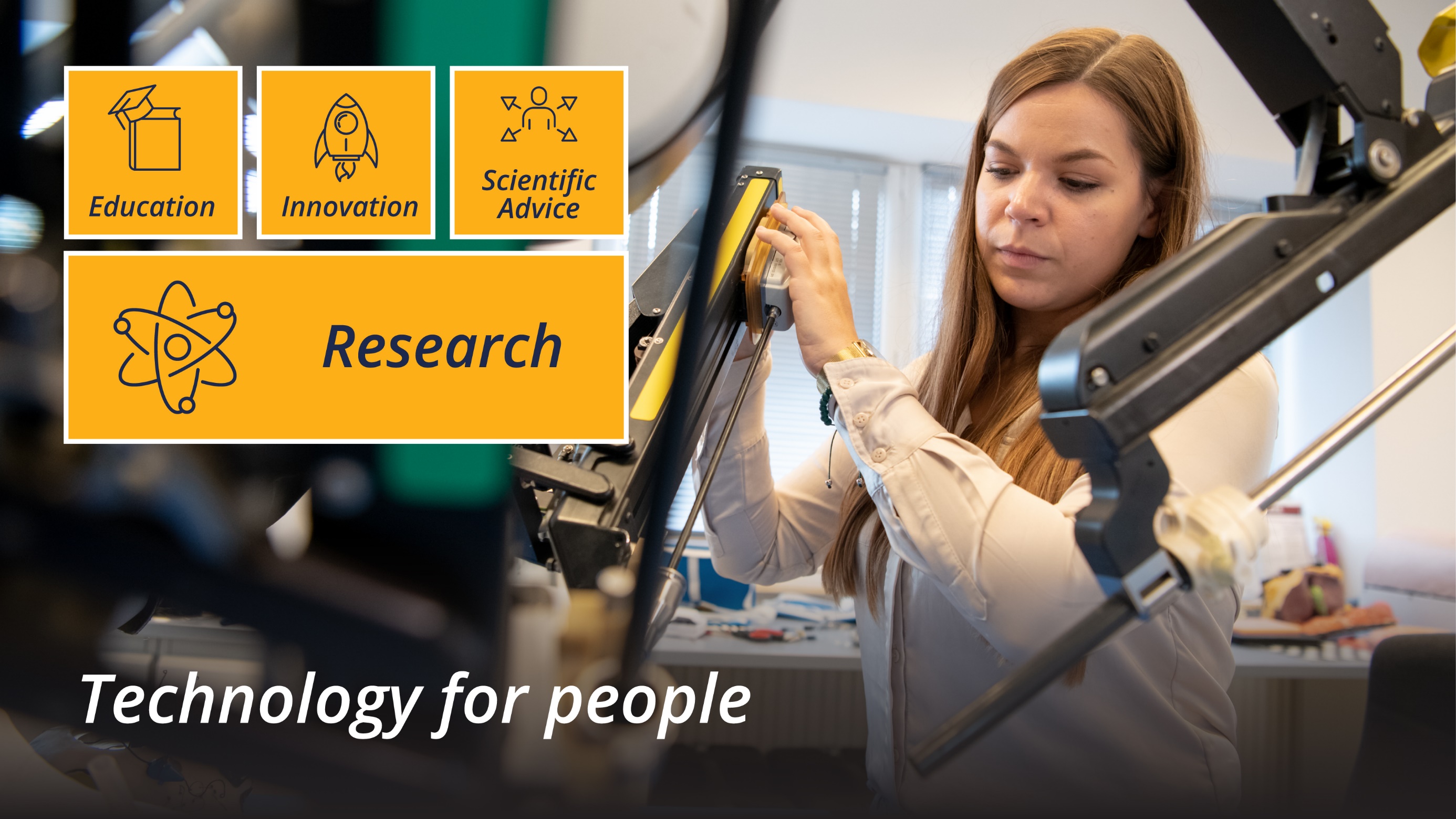 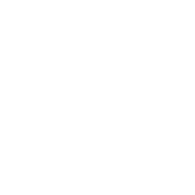 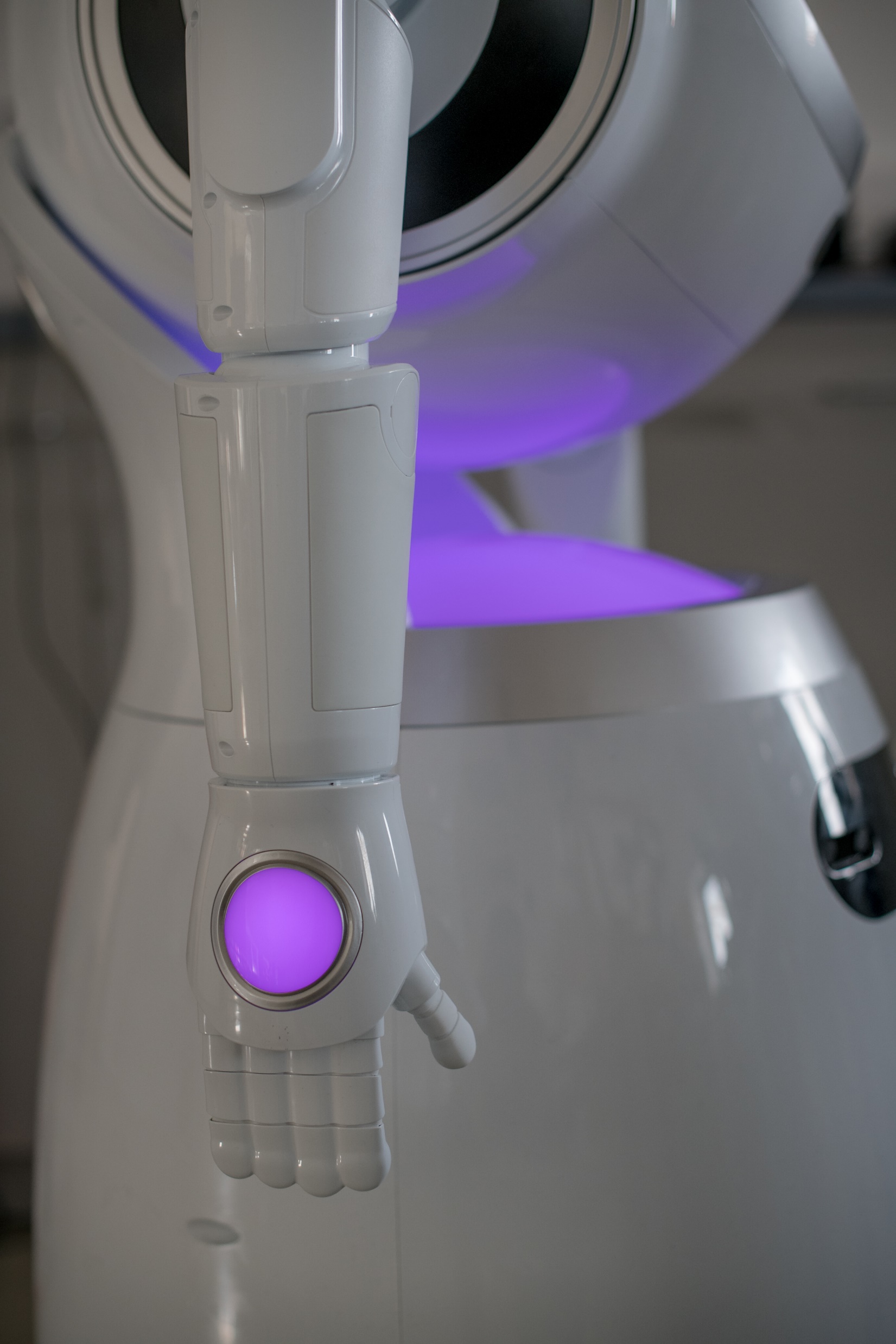 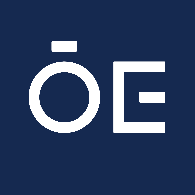 Strategy 2022 – 2025Three objectives
We offer advanced and competetive engineering education — throughout life

We develop technologies for sustainable change

We assume leadership of the opportunities offered by digitalization
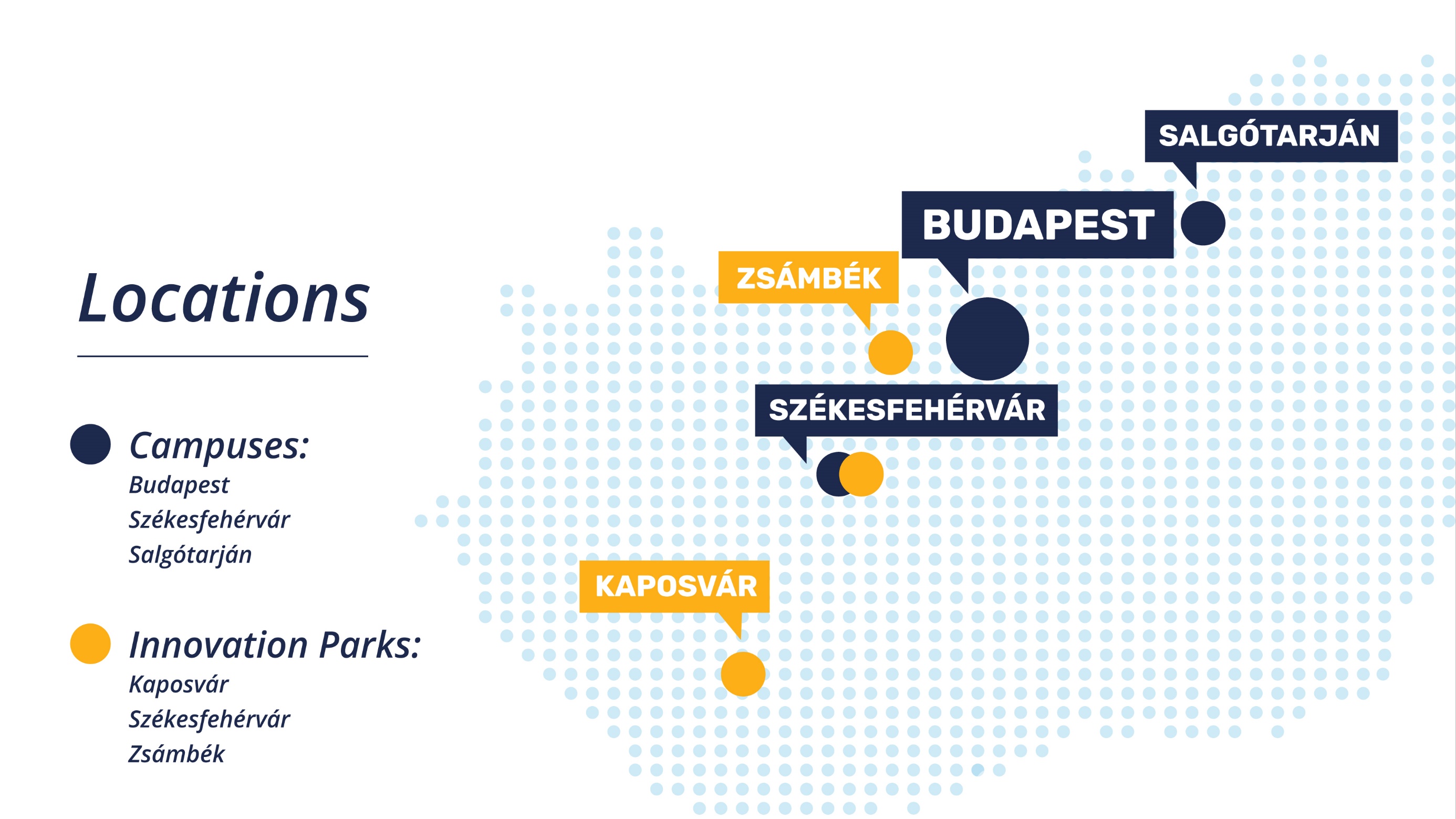 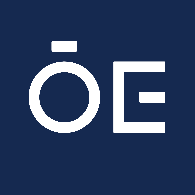 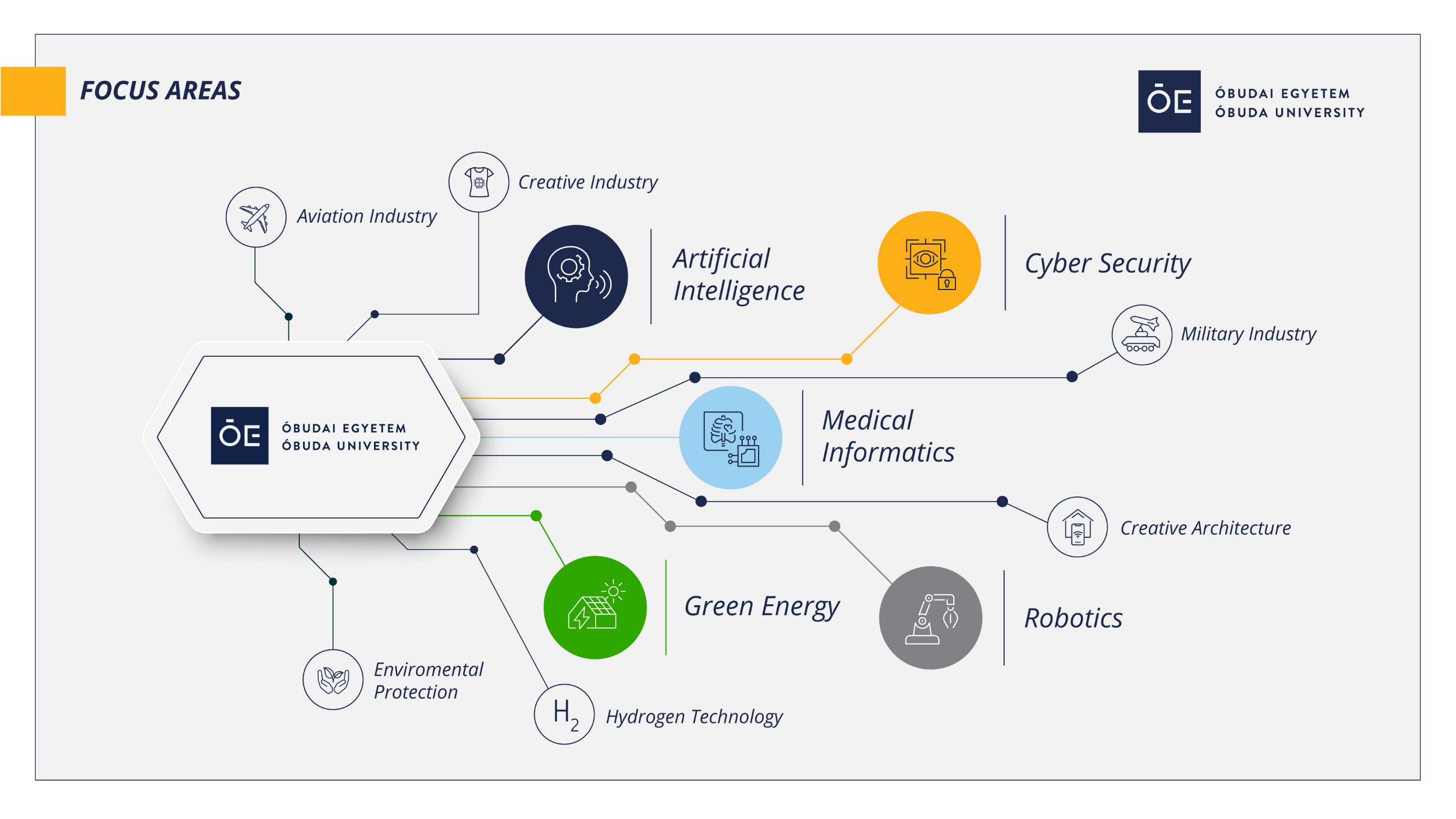 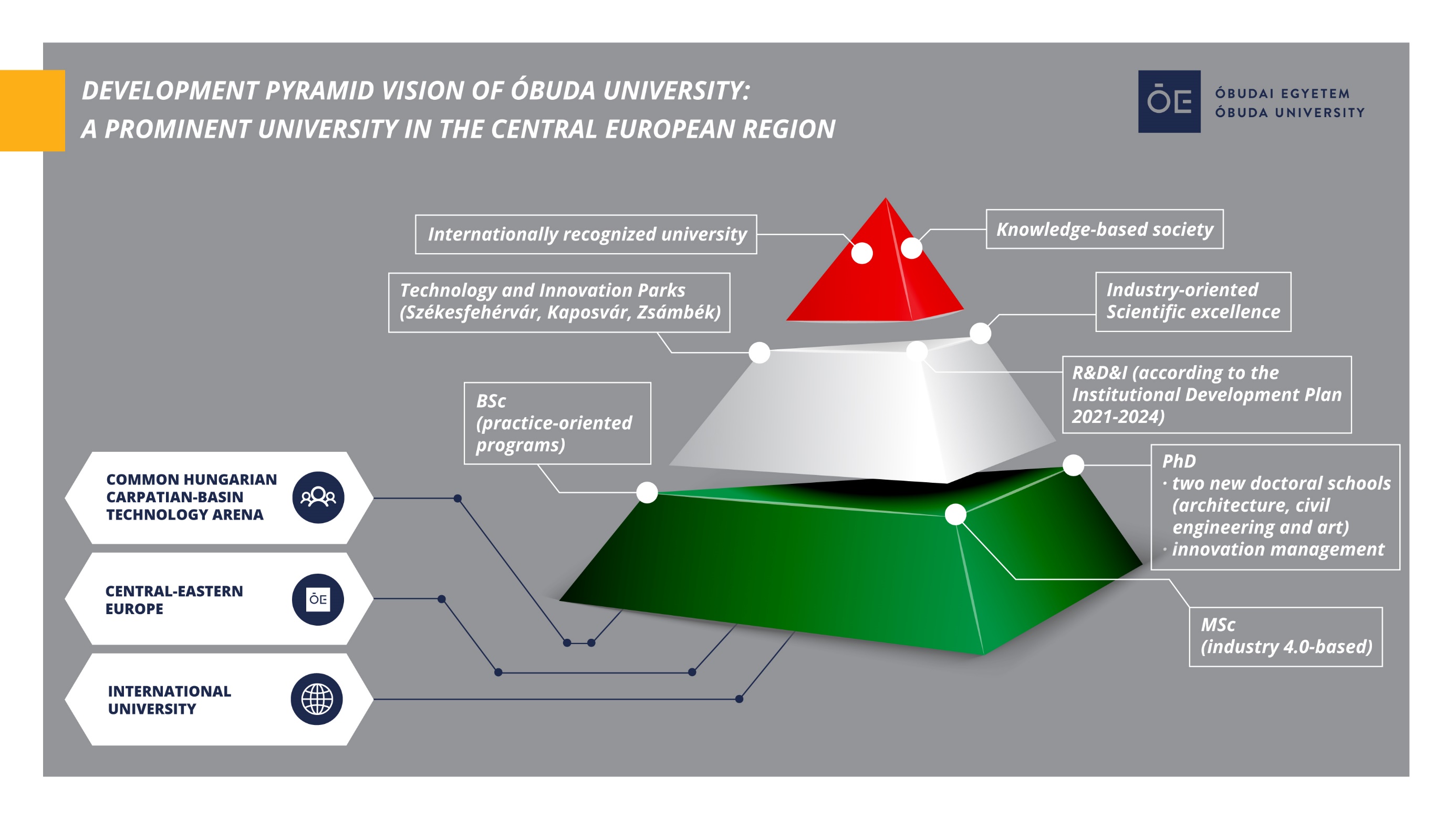 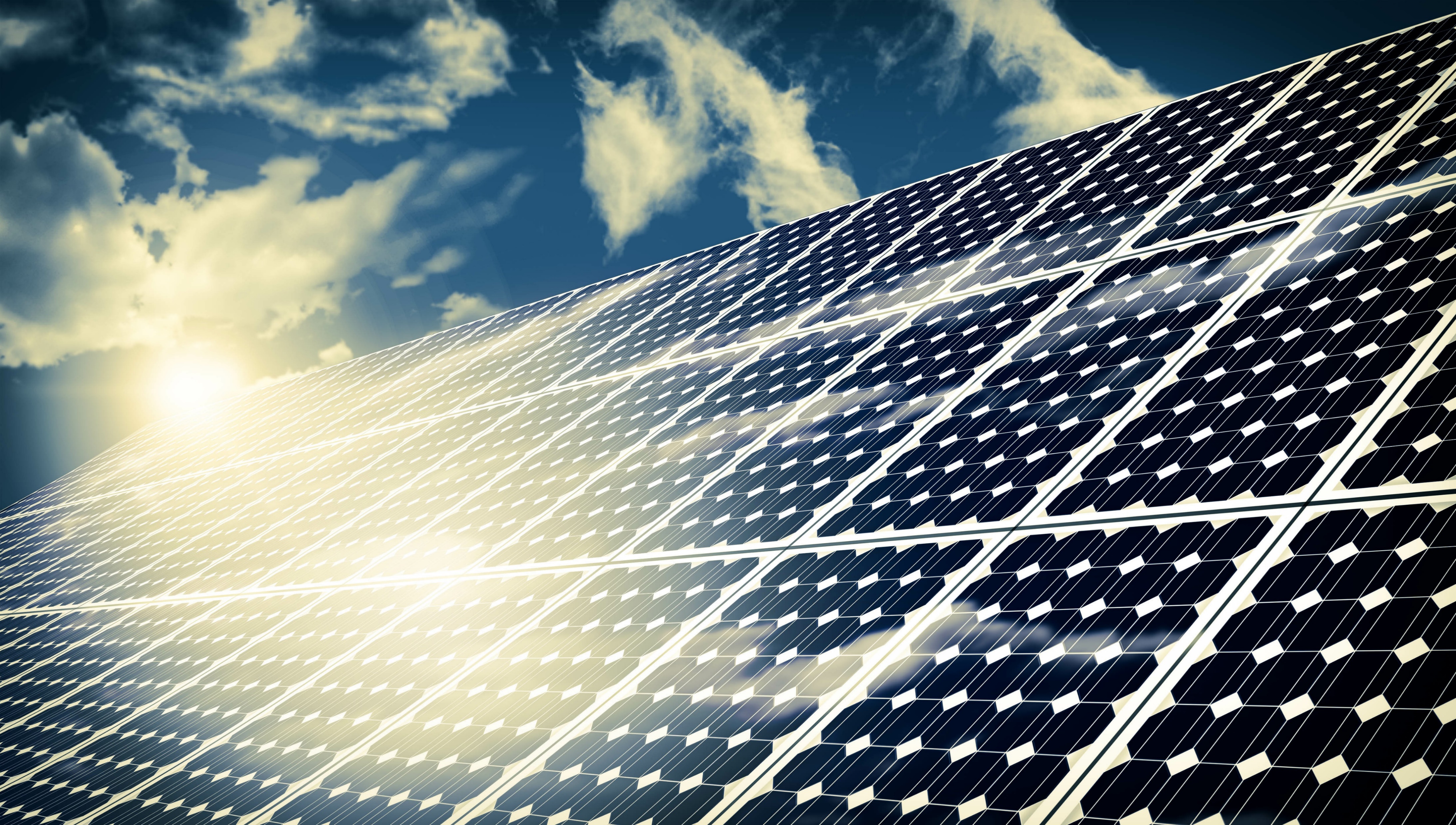 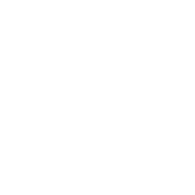 Research
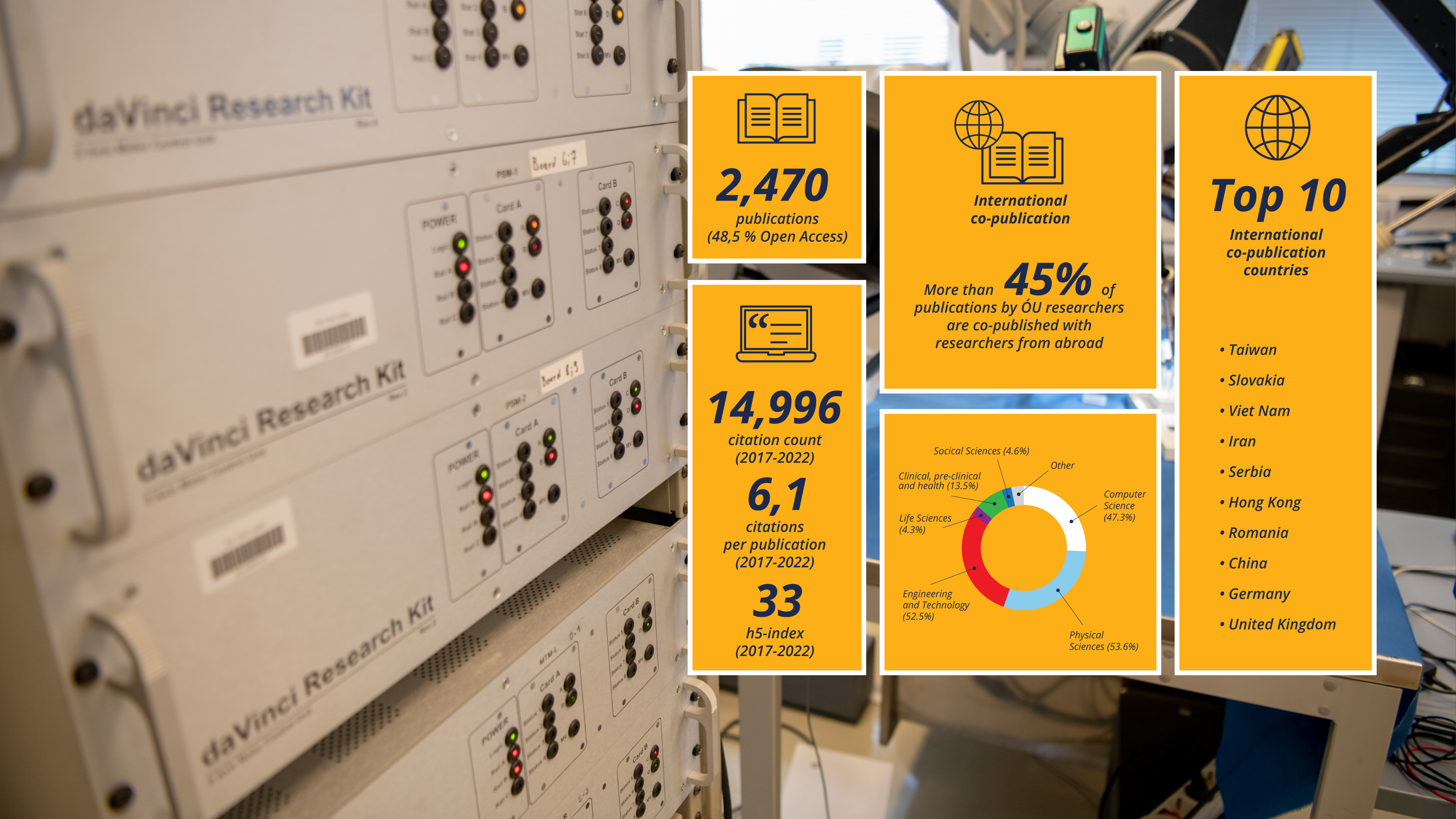 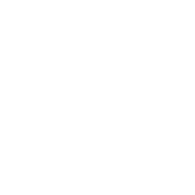 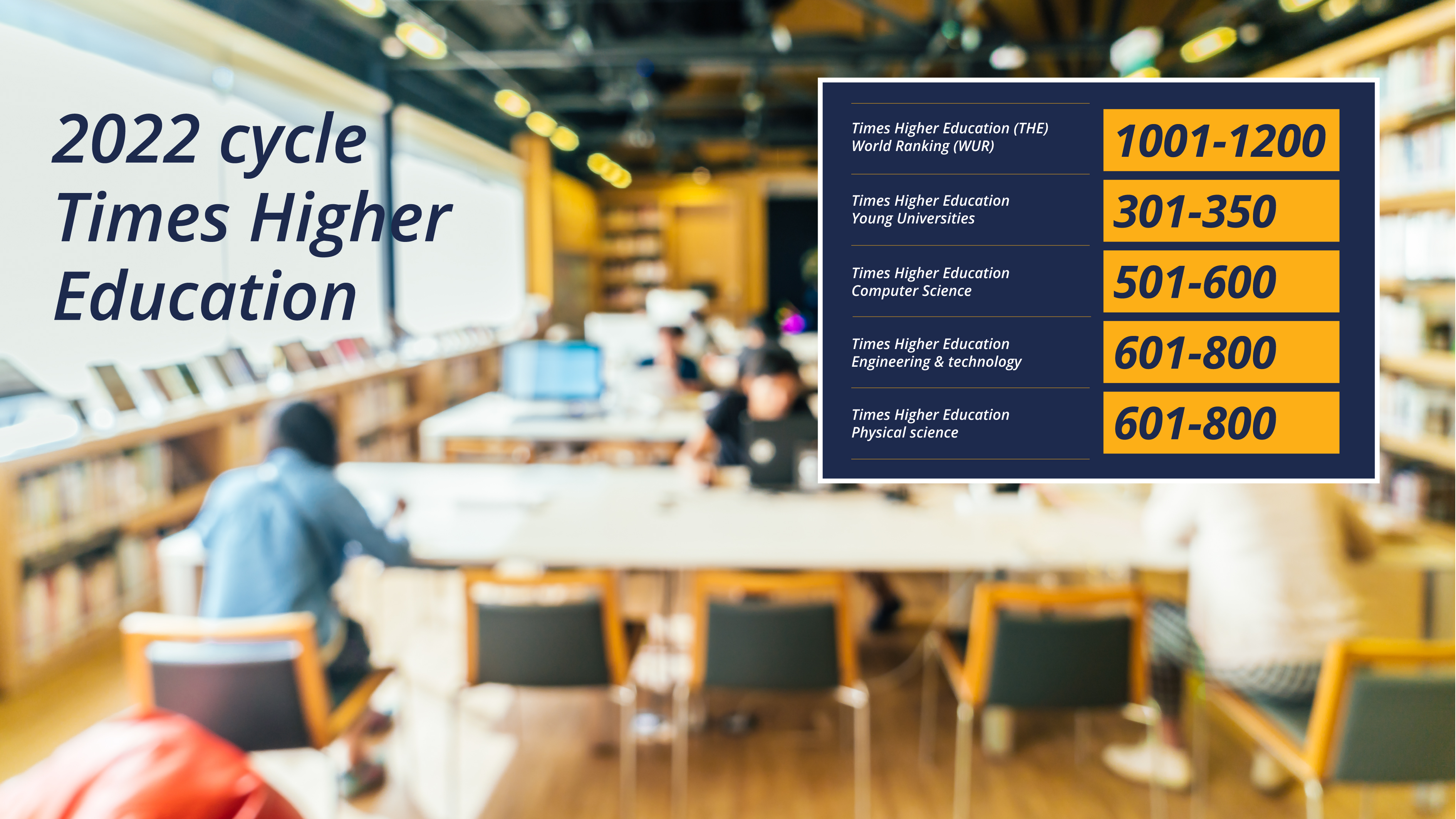 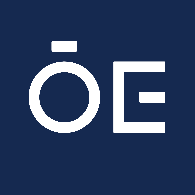 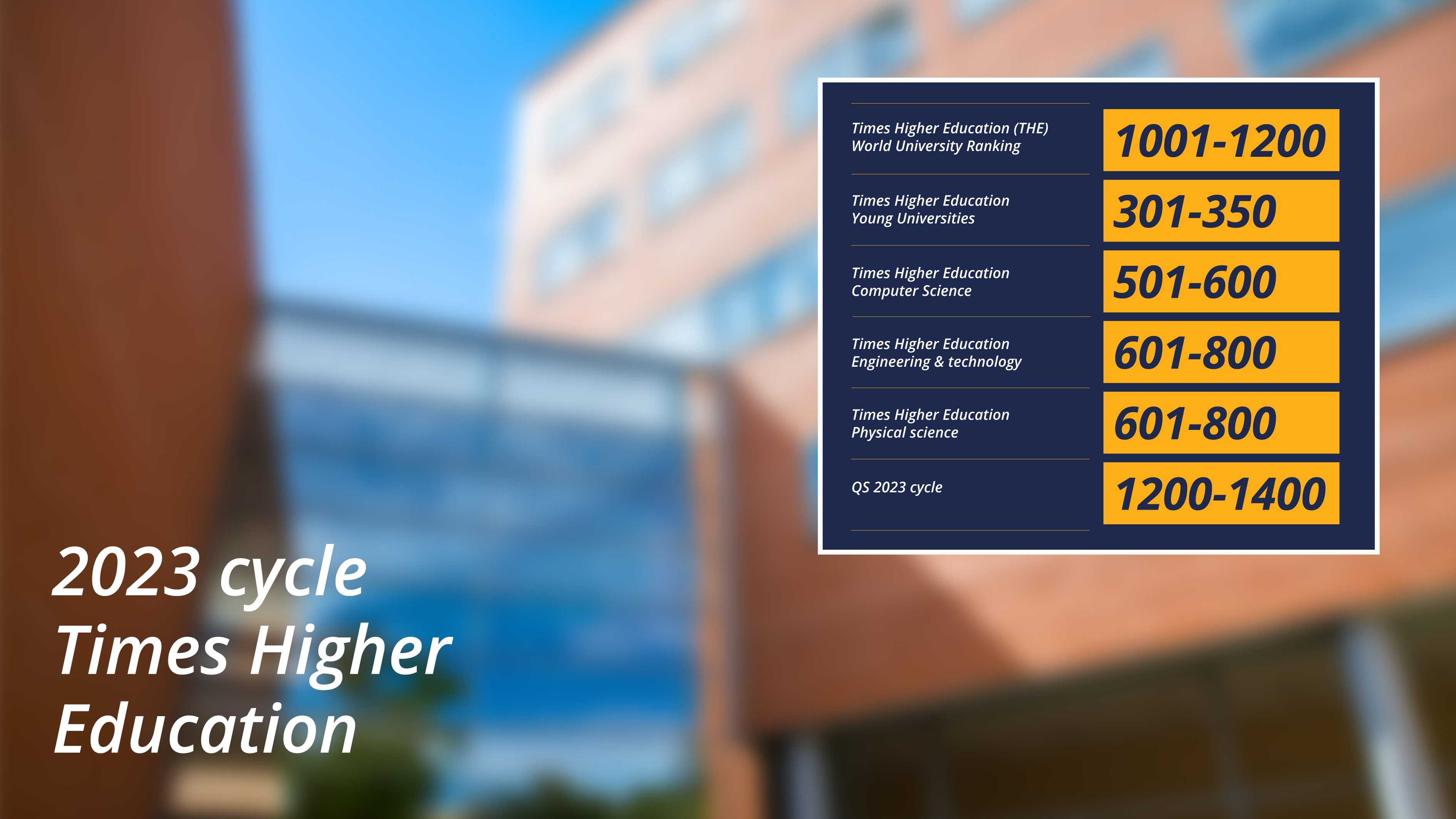 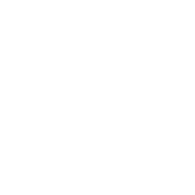 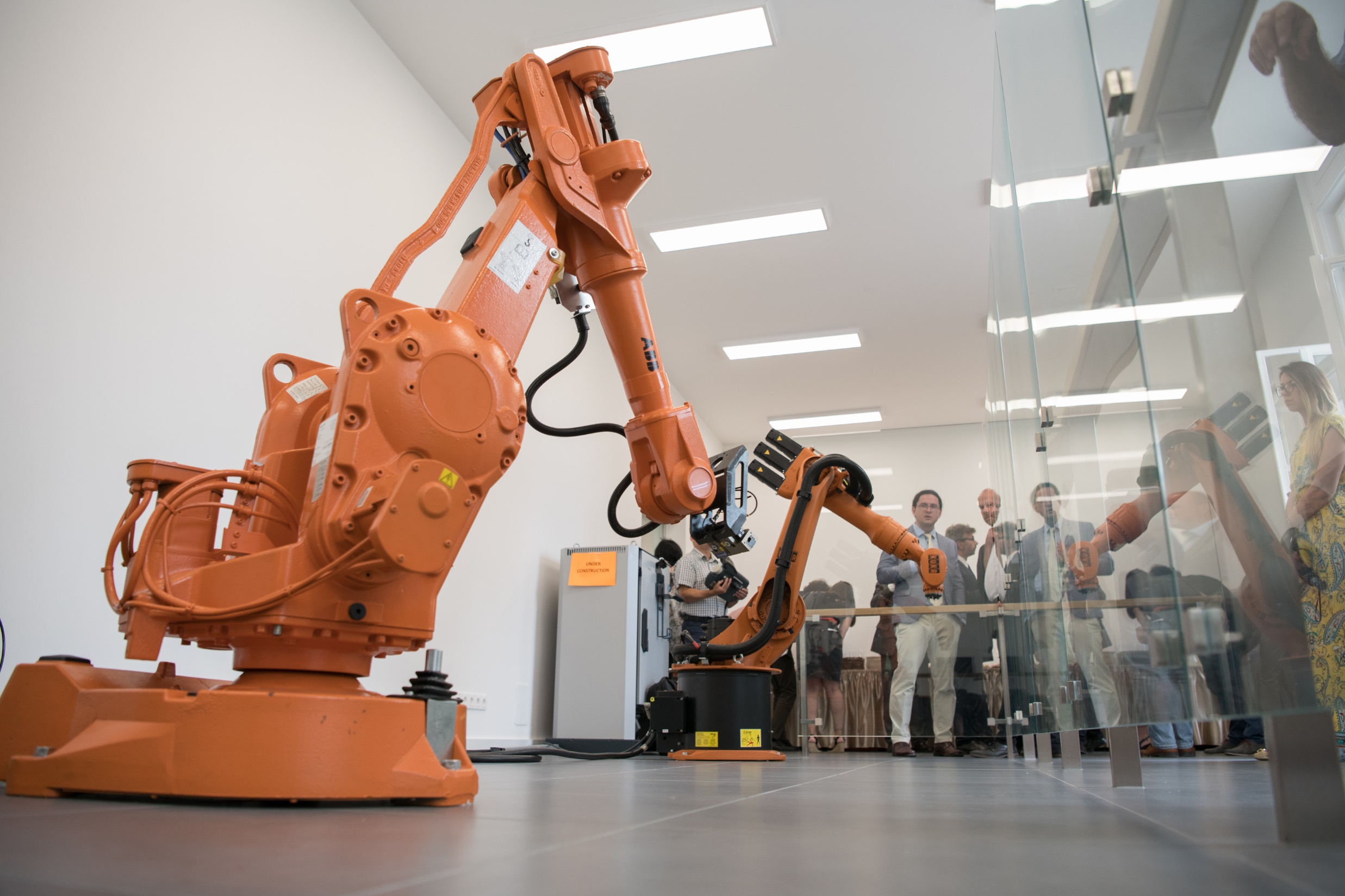 Research
facilities
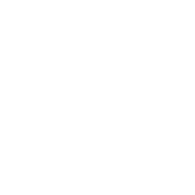 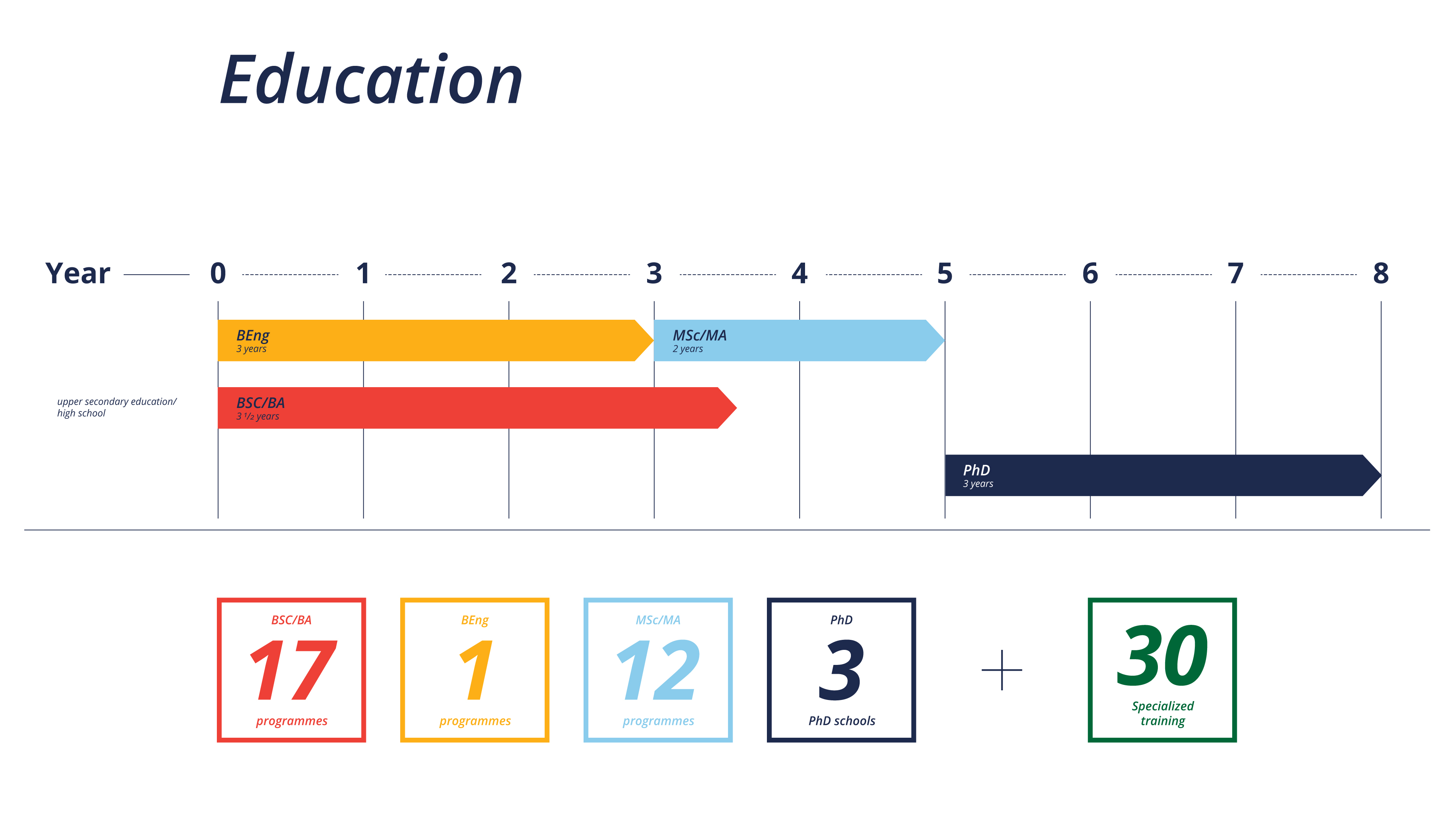 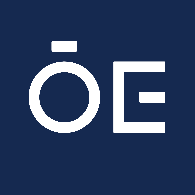 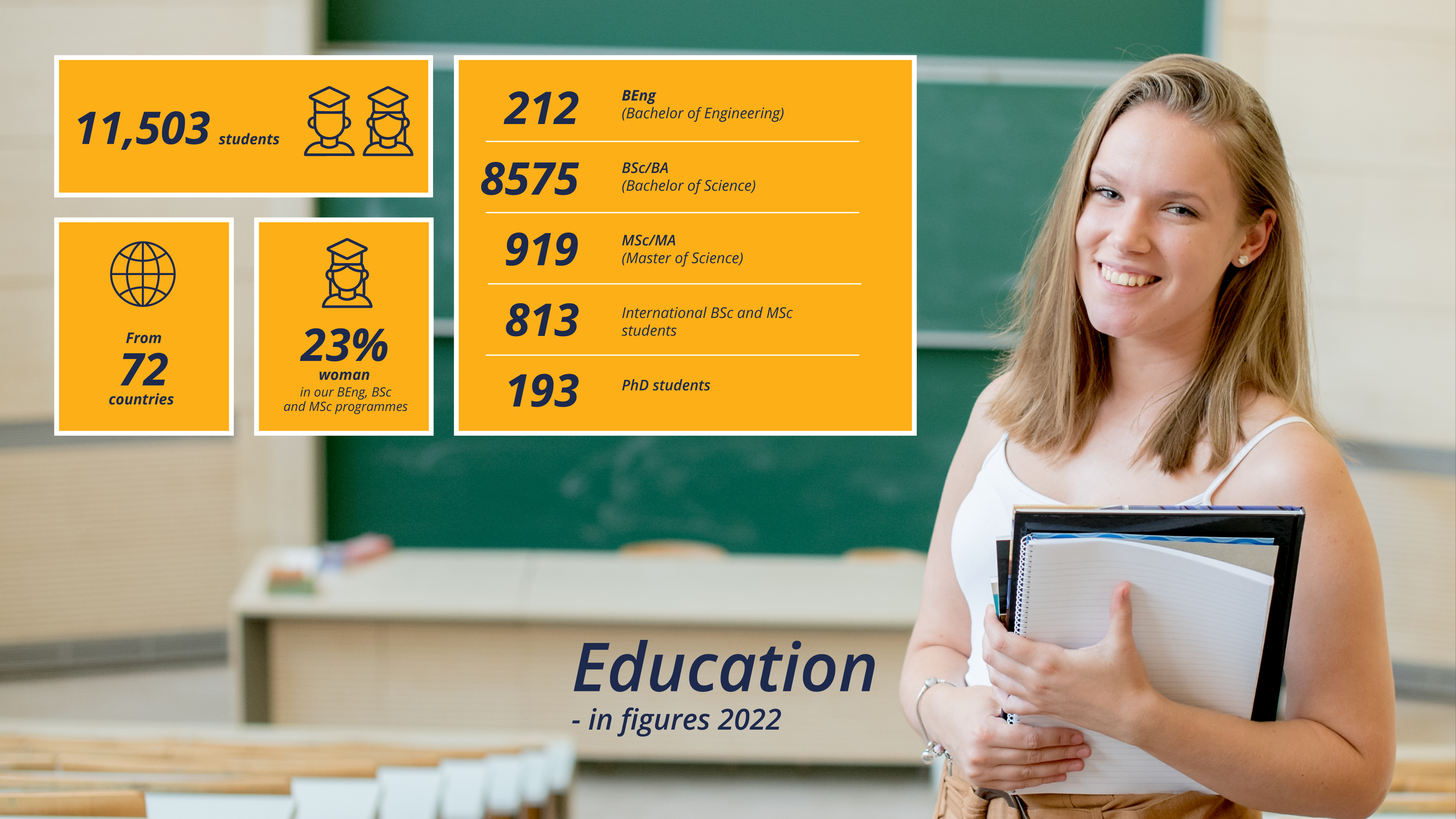 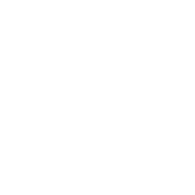 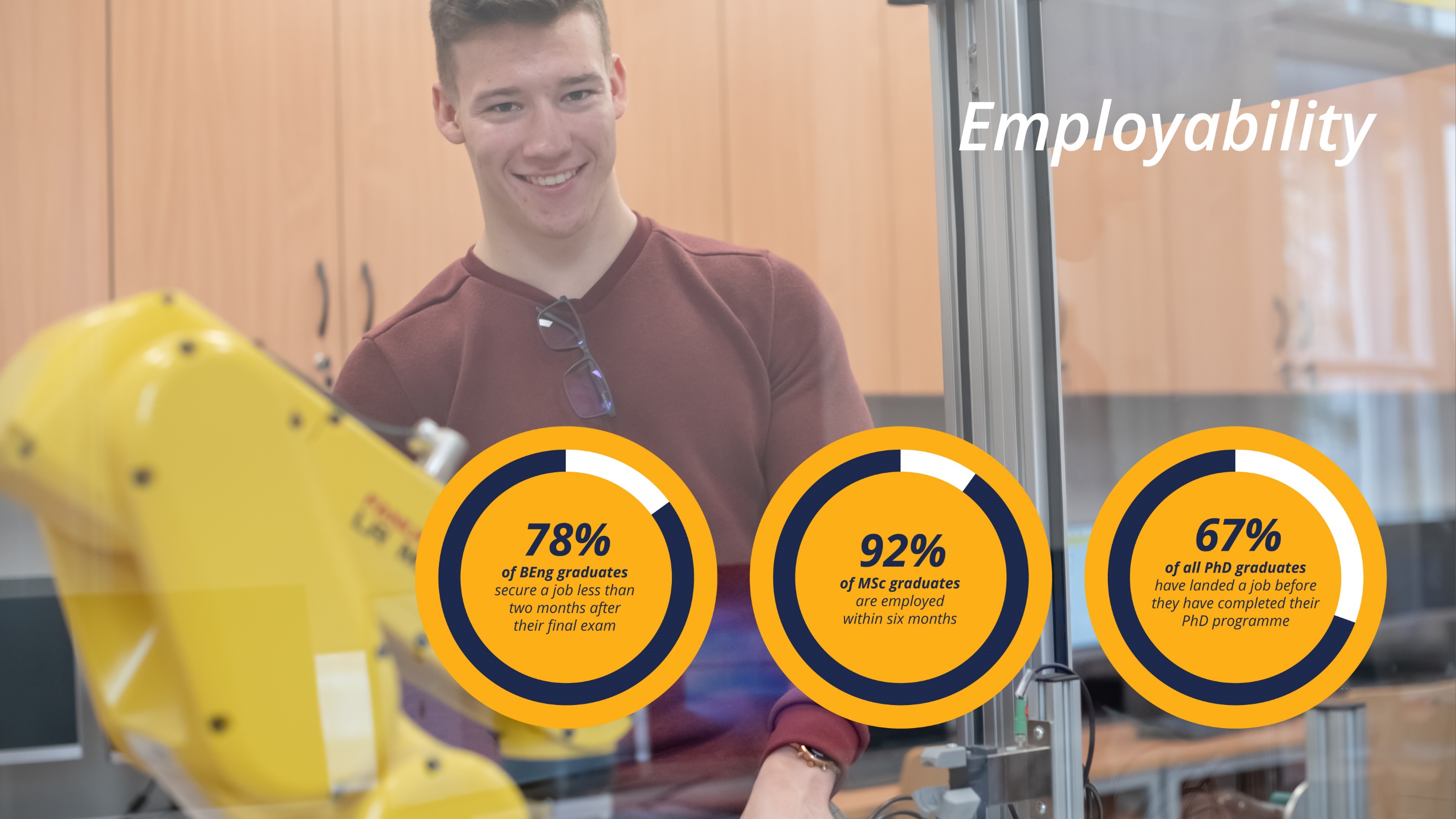 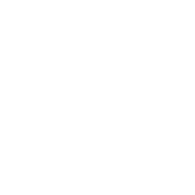 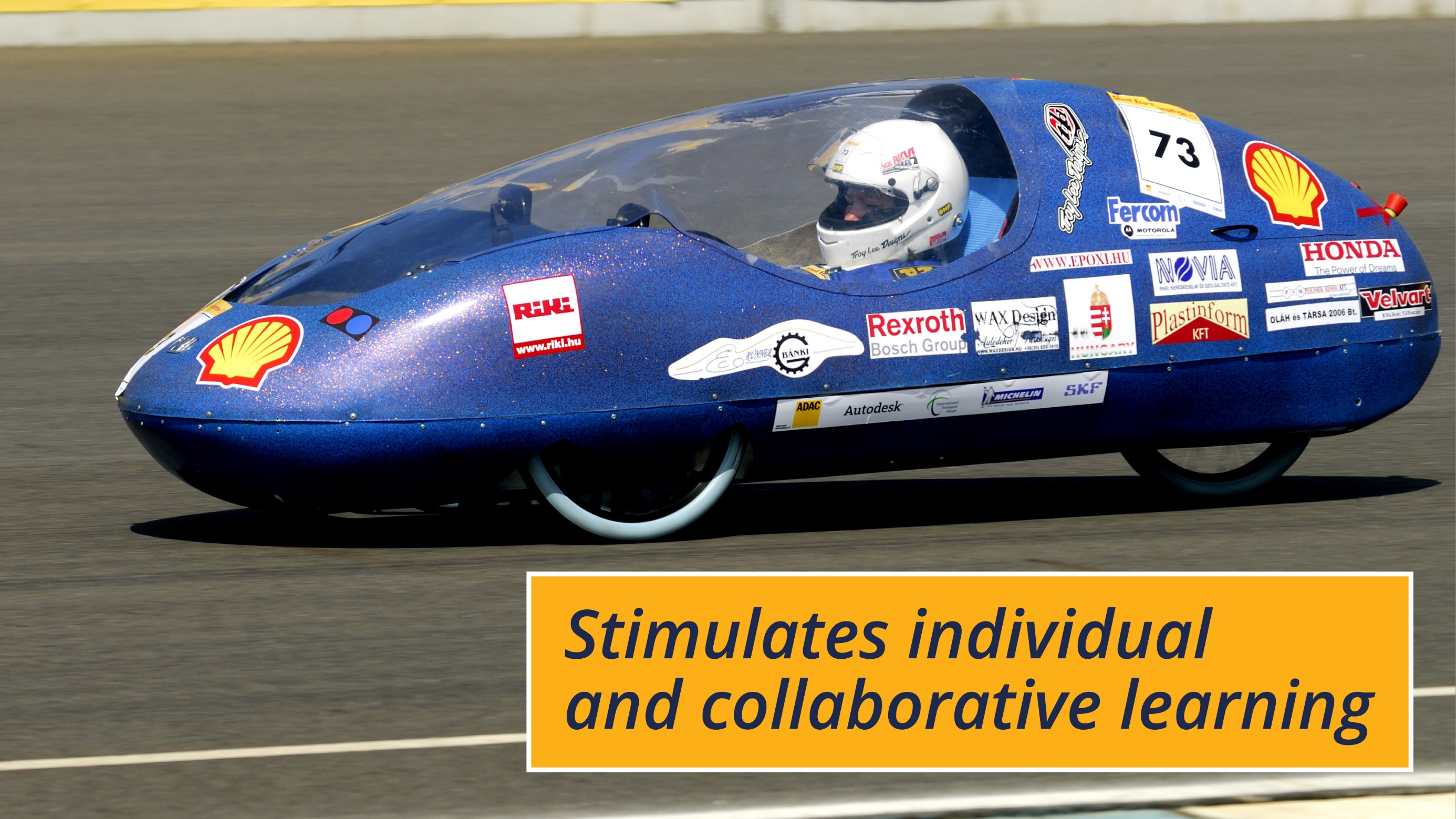 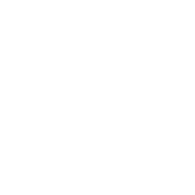 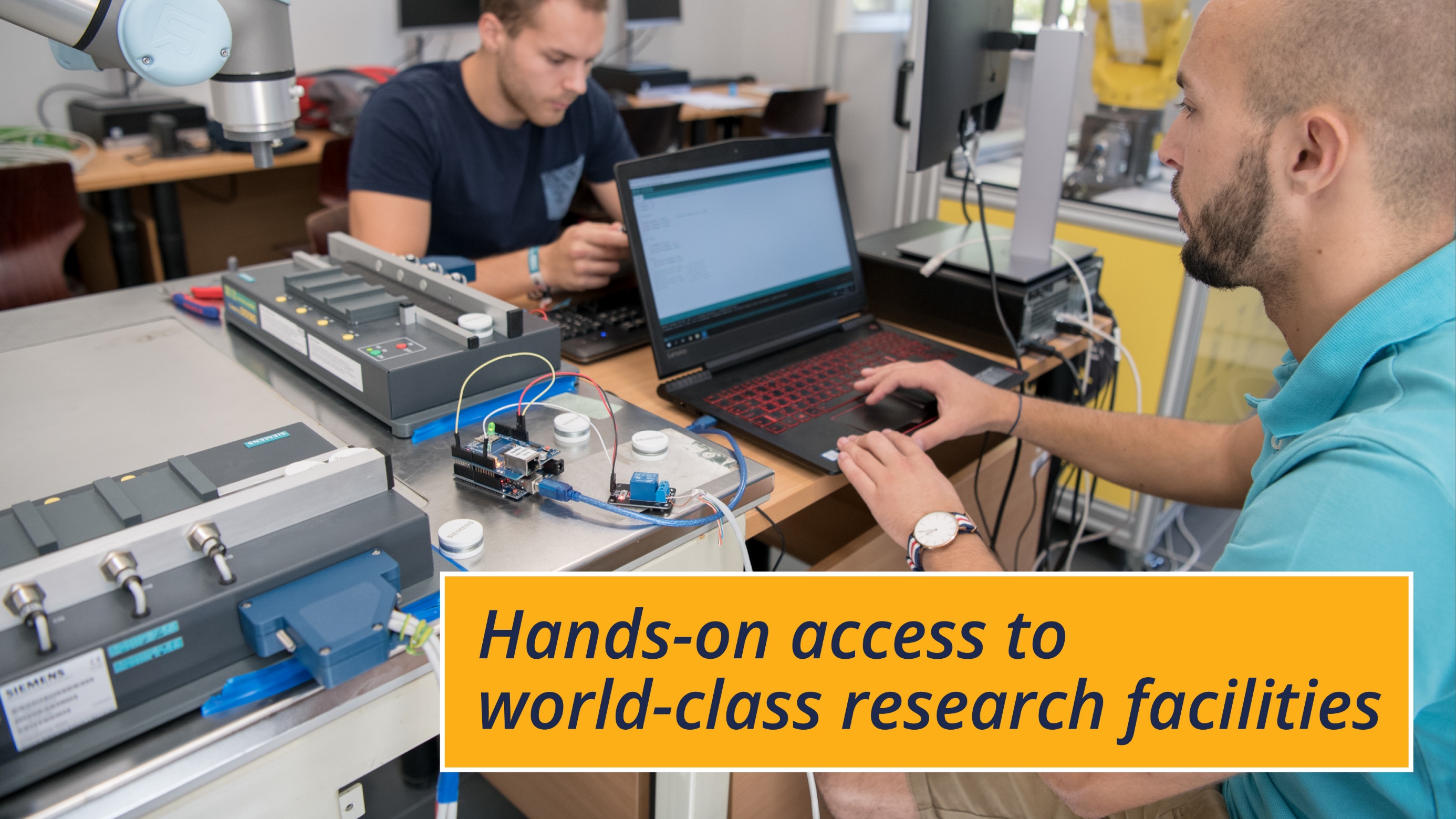 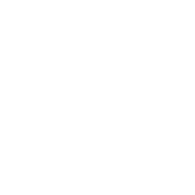 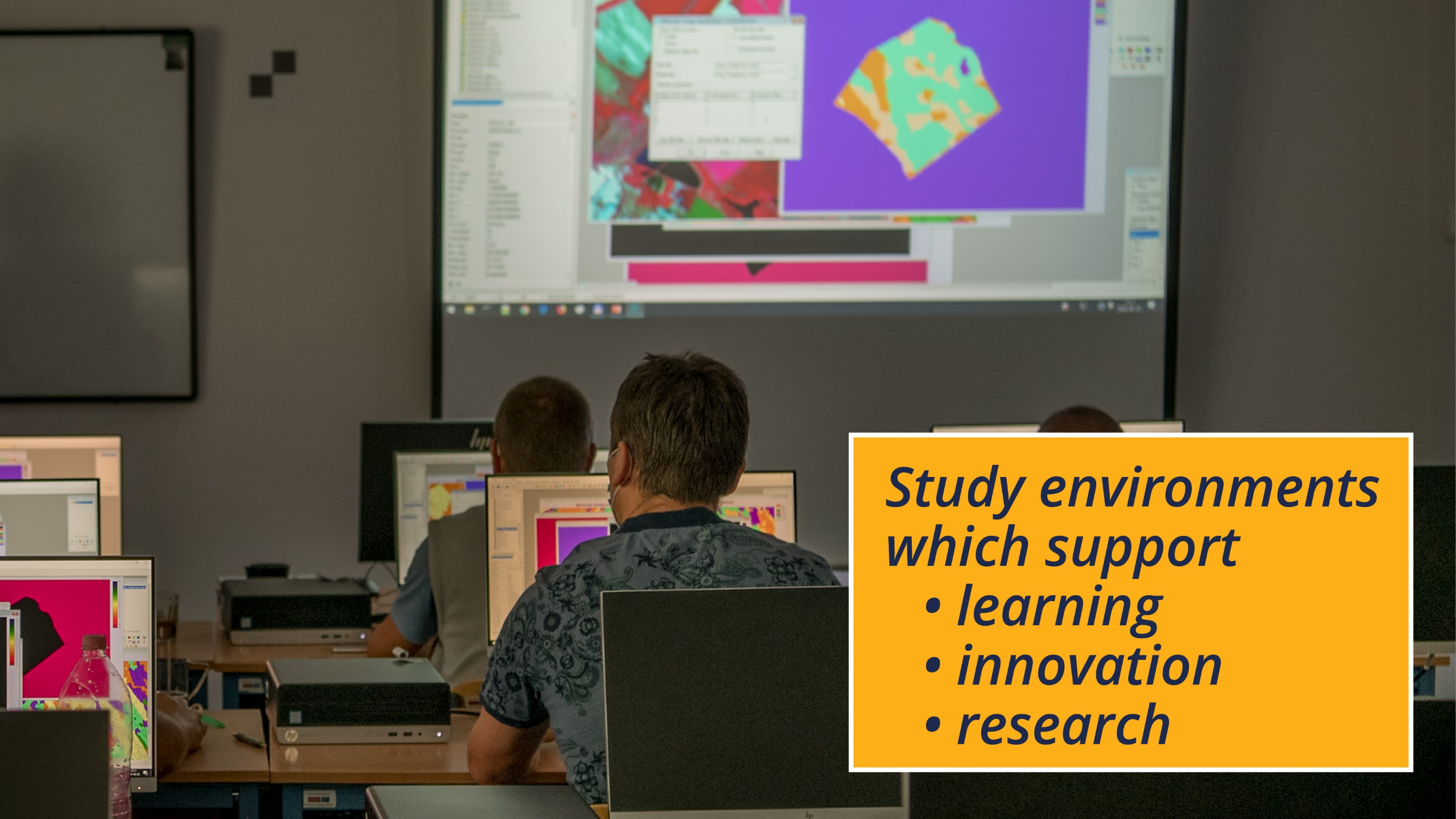 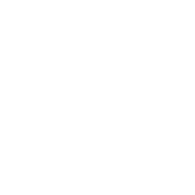 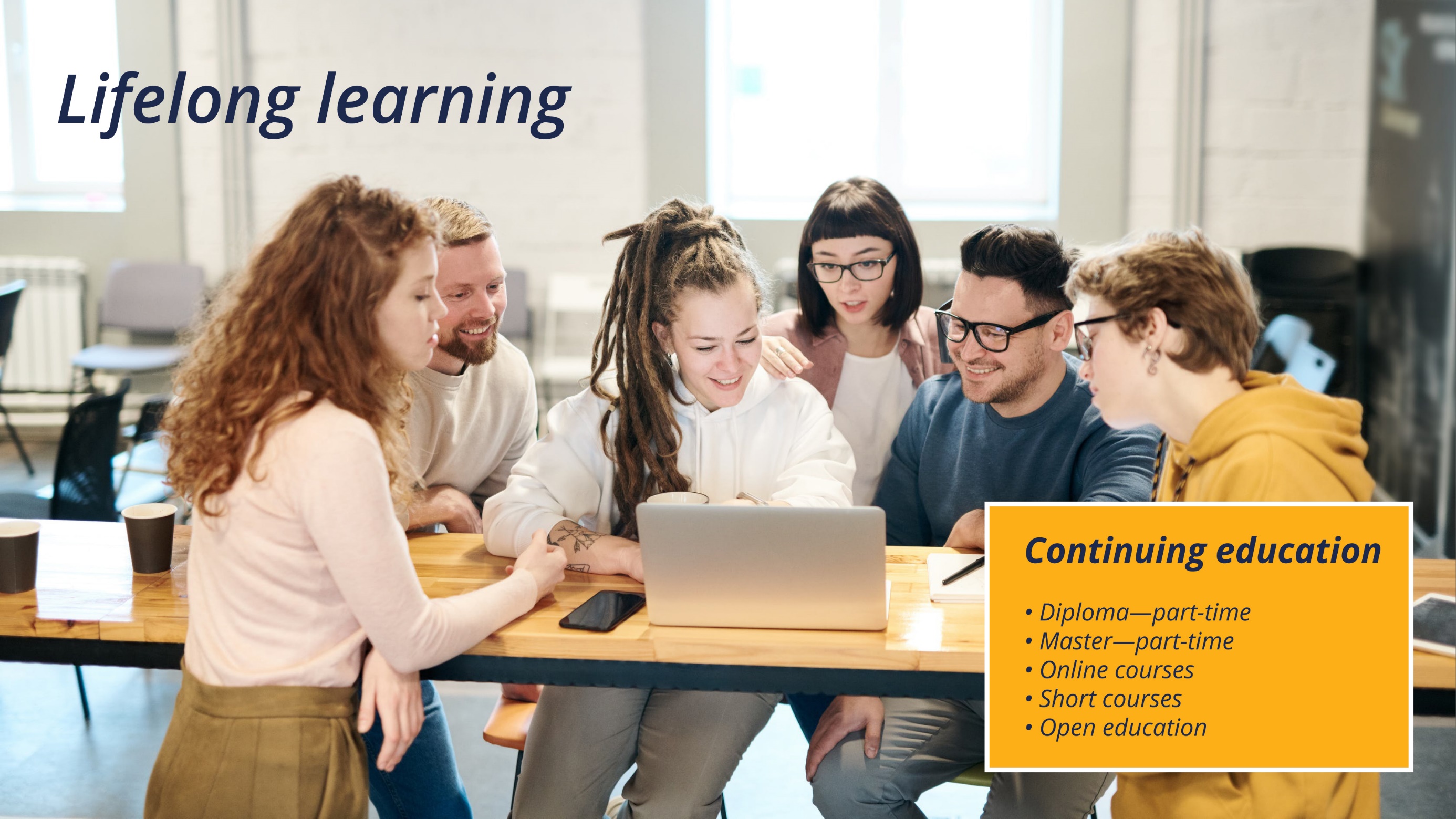 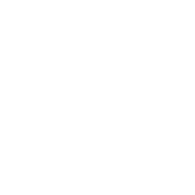 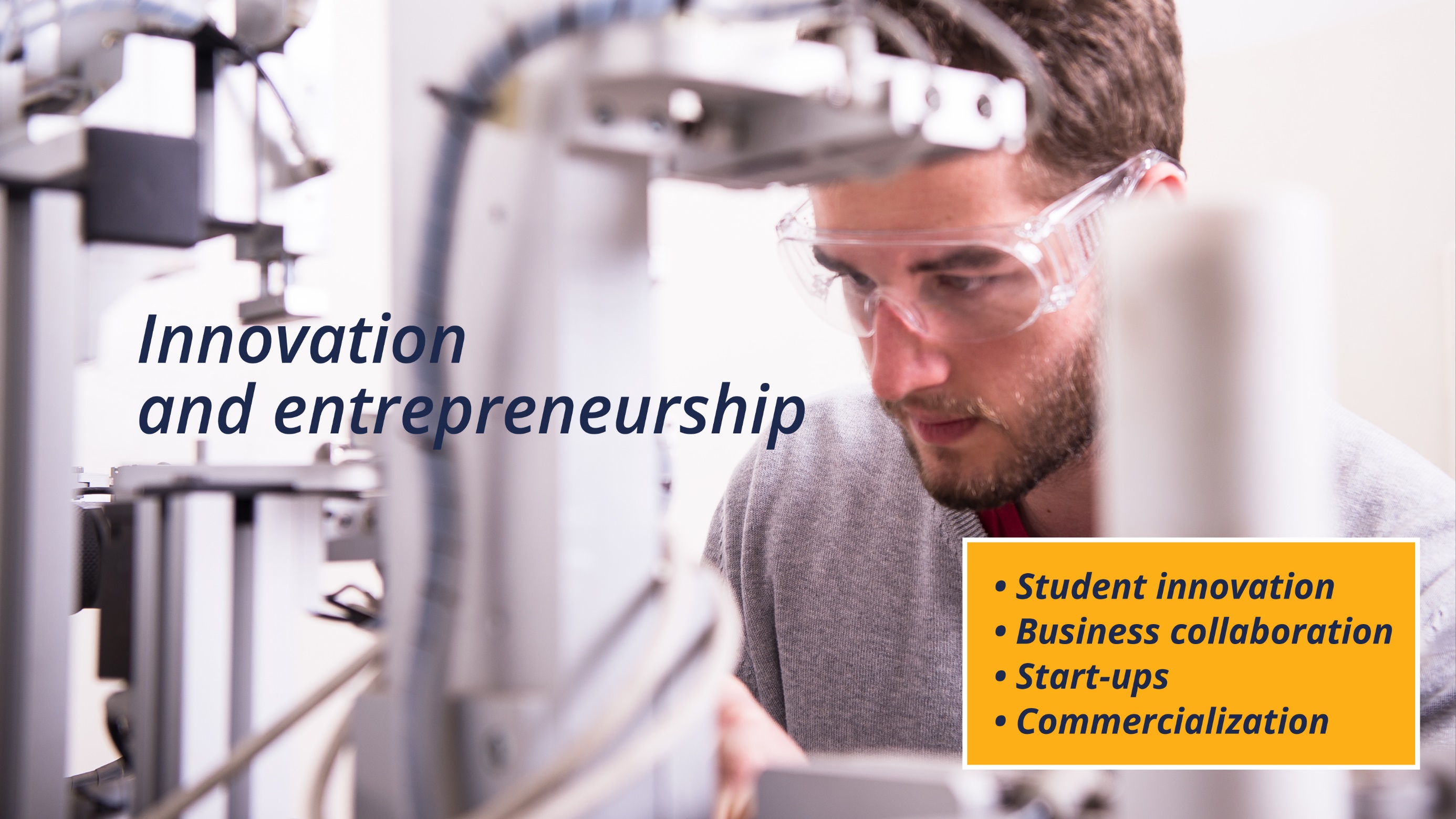 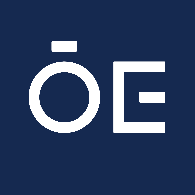 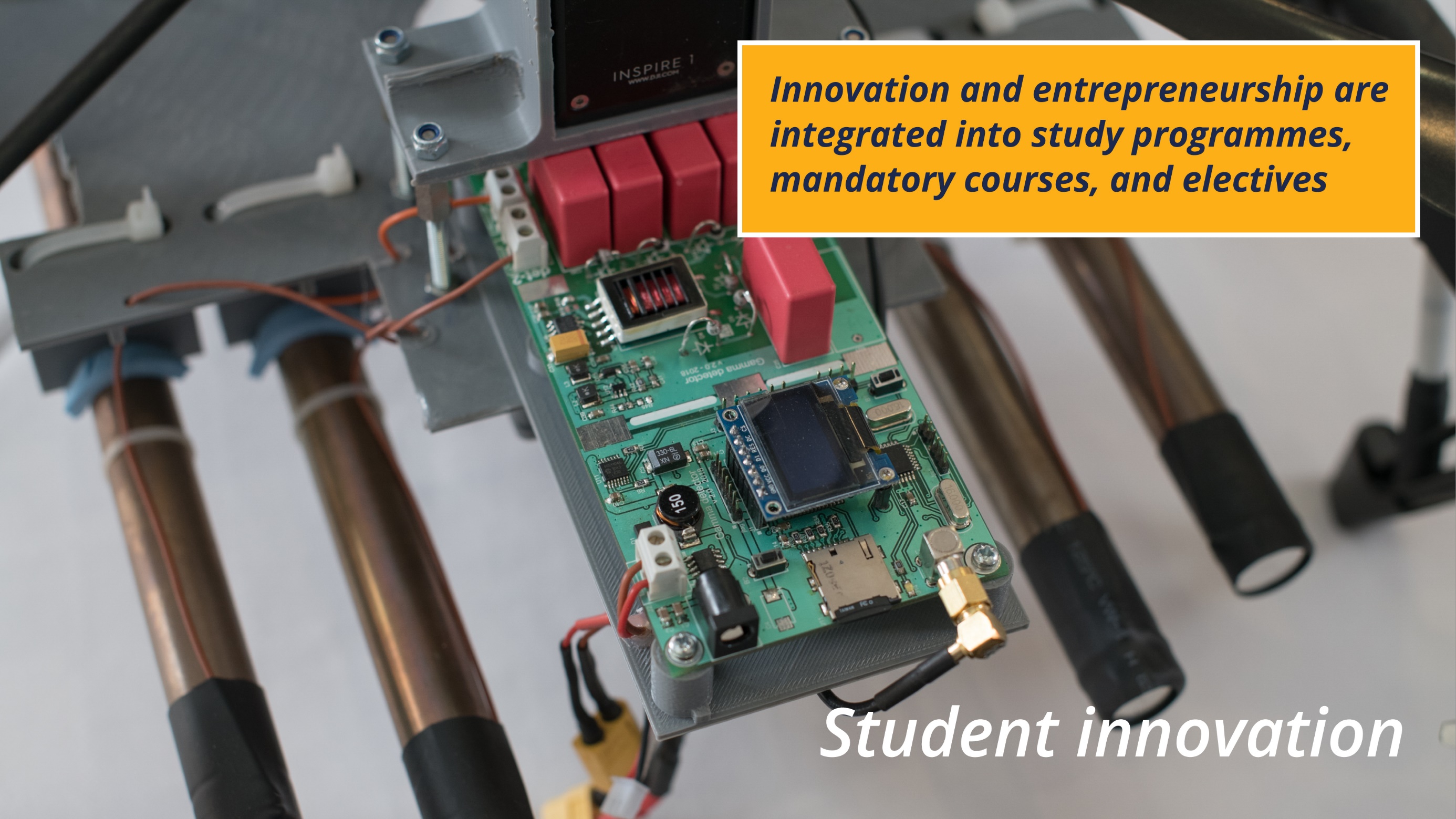 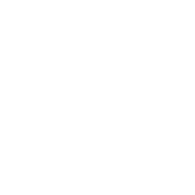 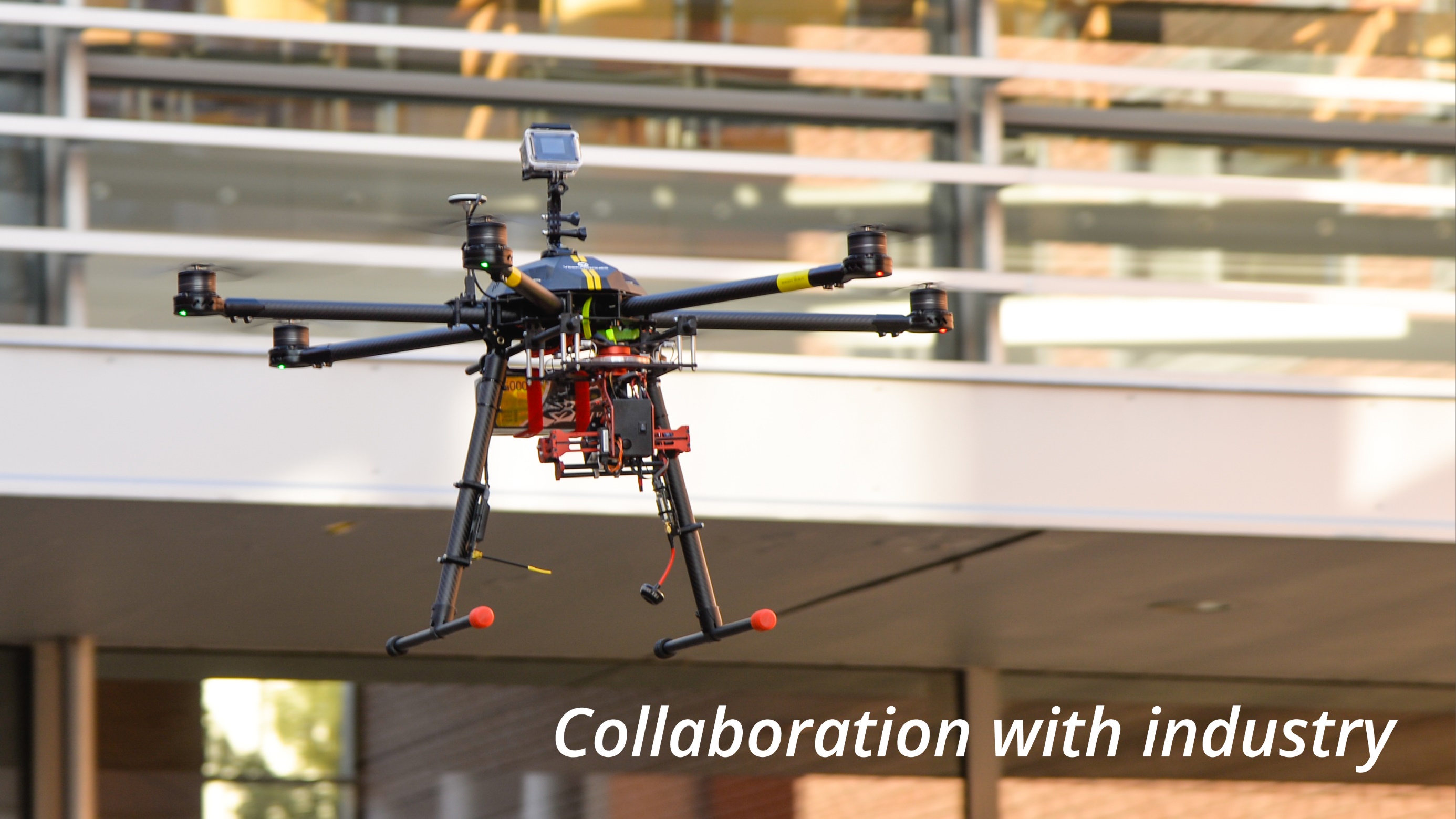 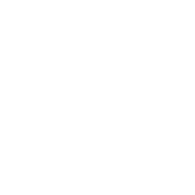 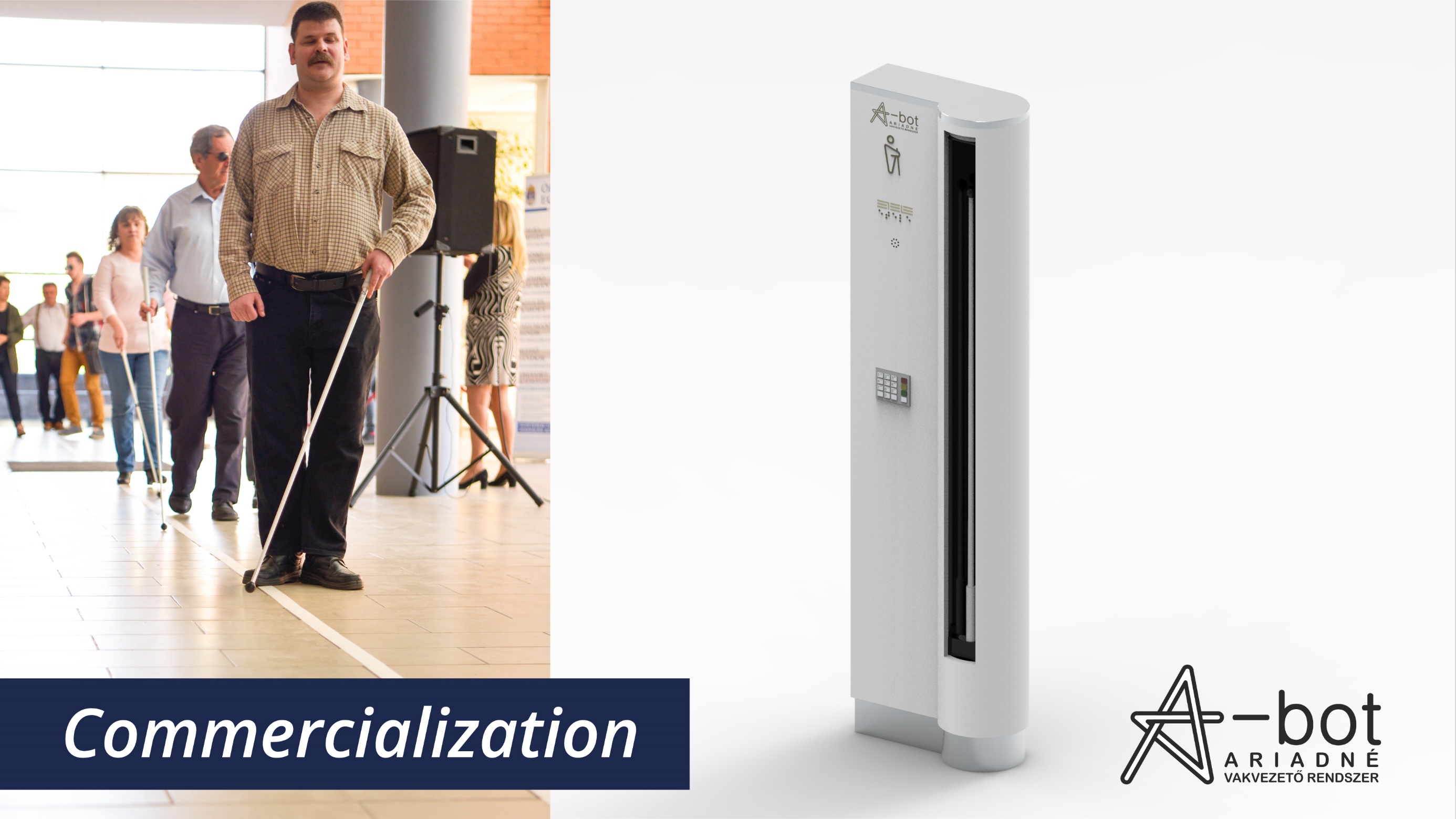 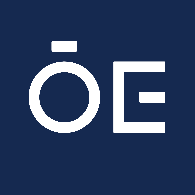 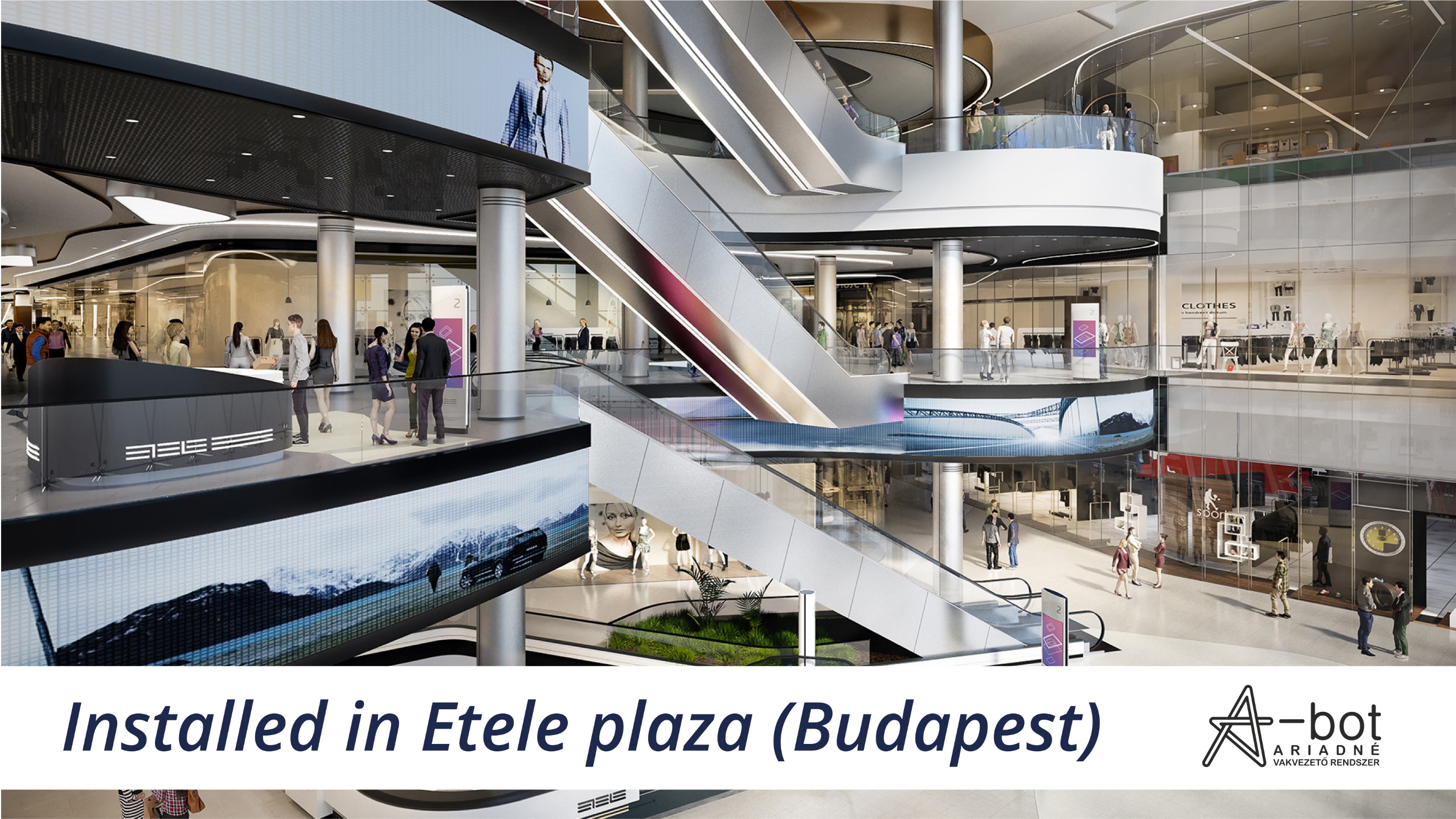 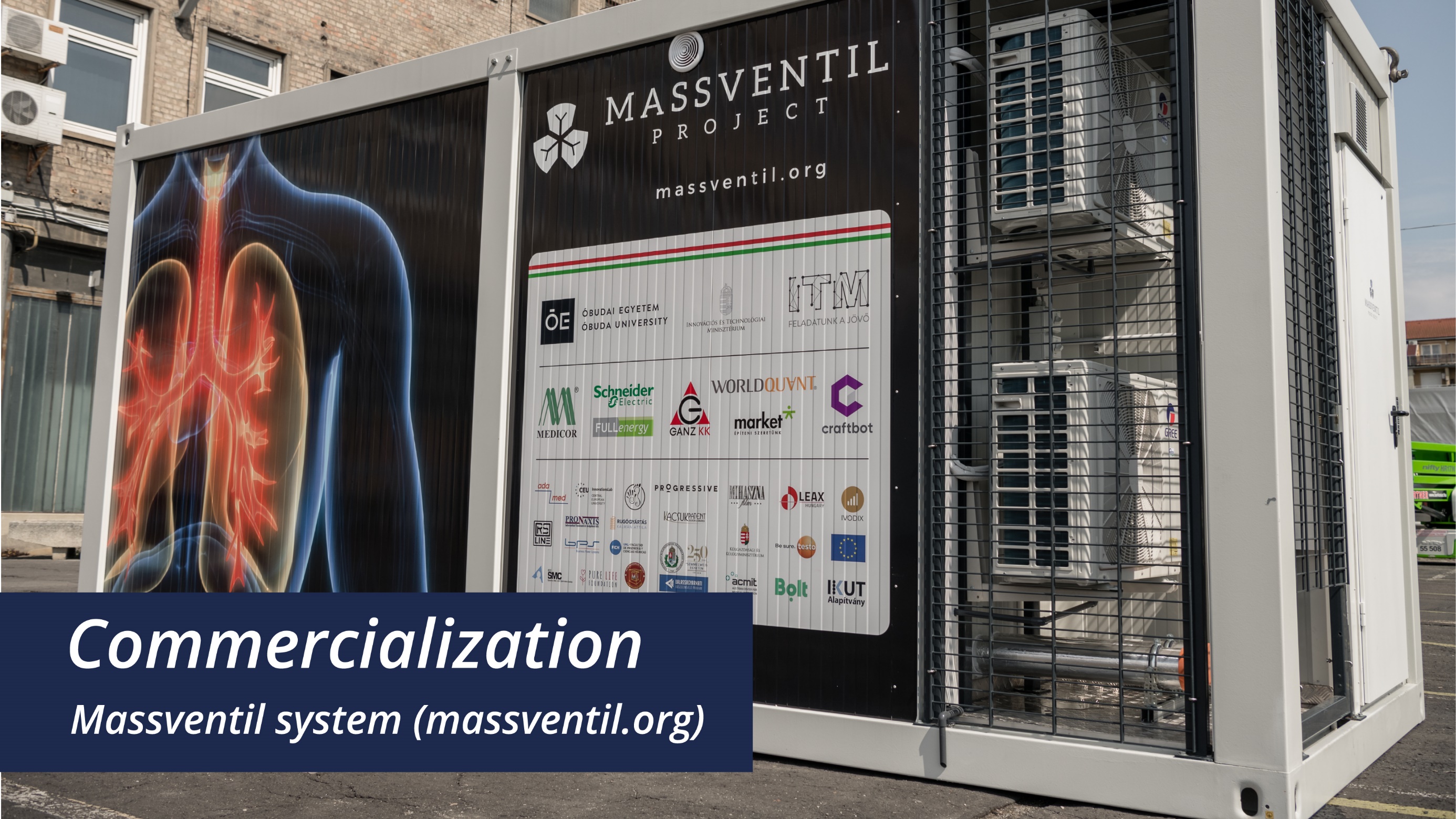 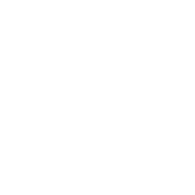 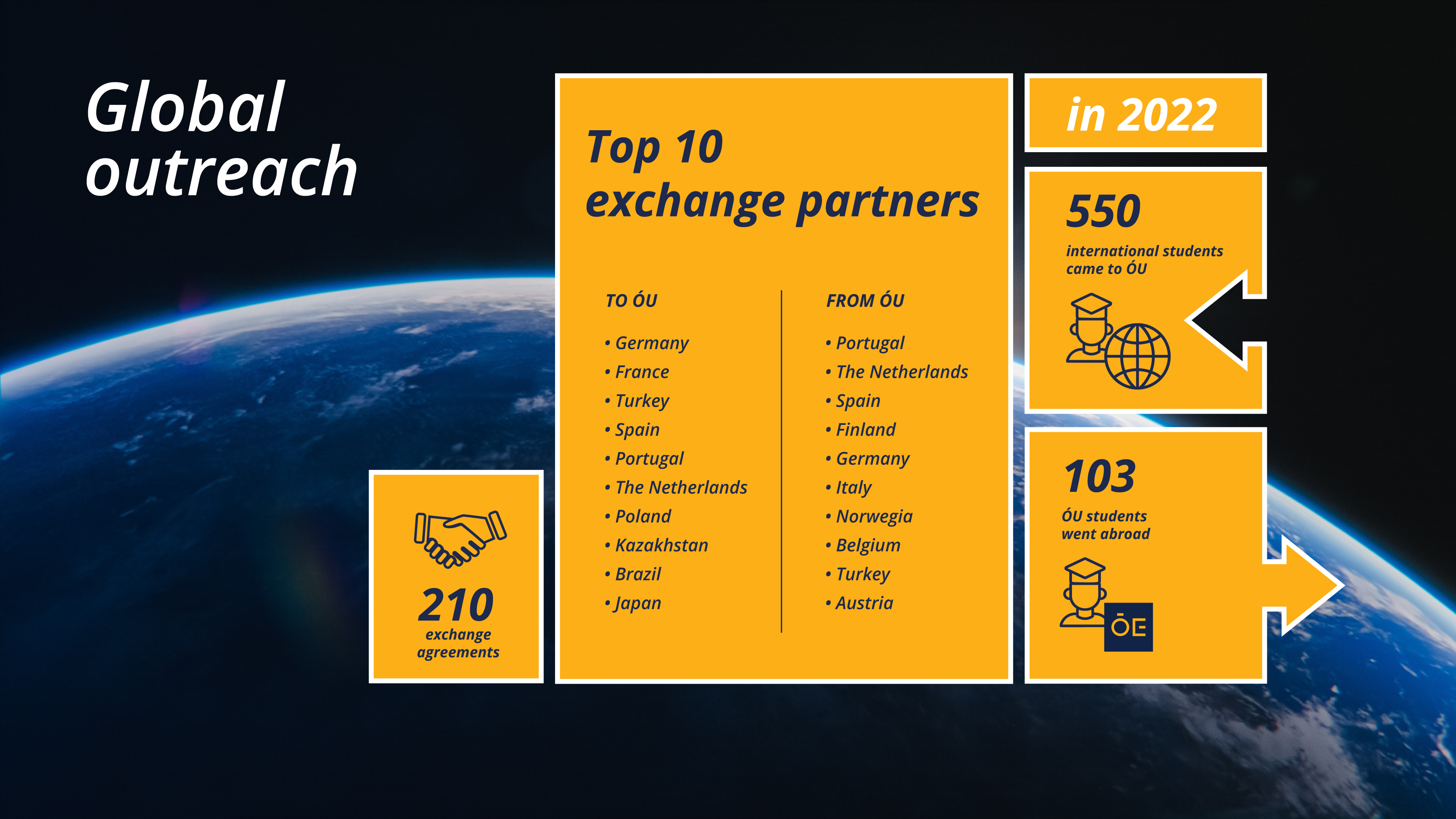 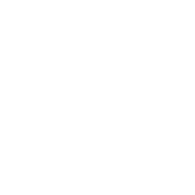 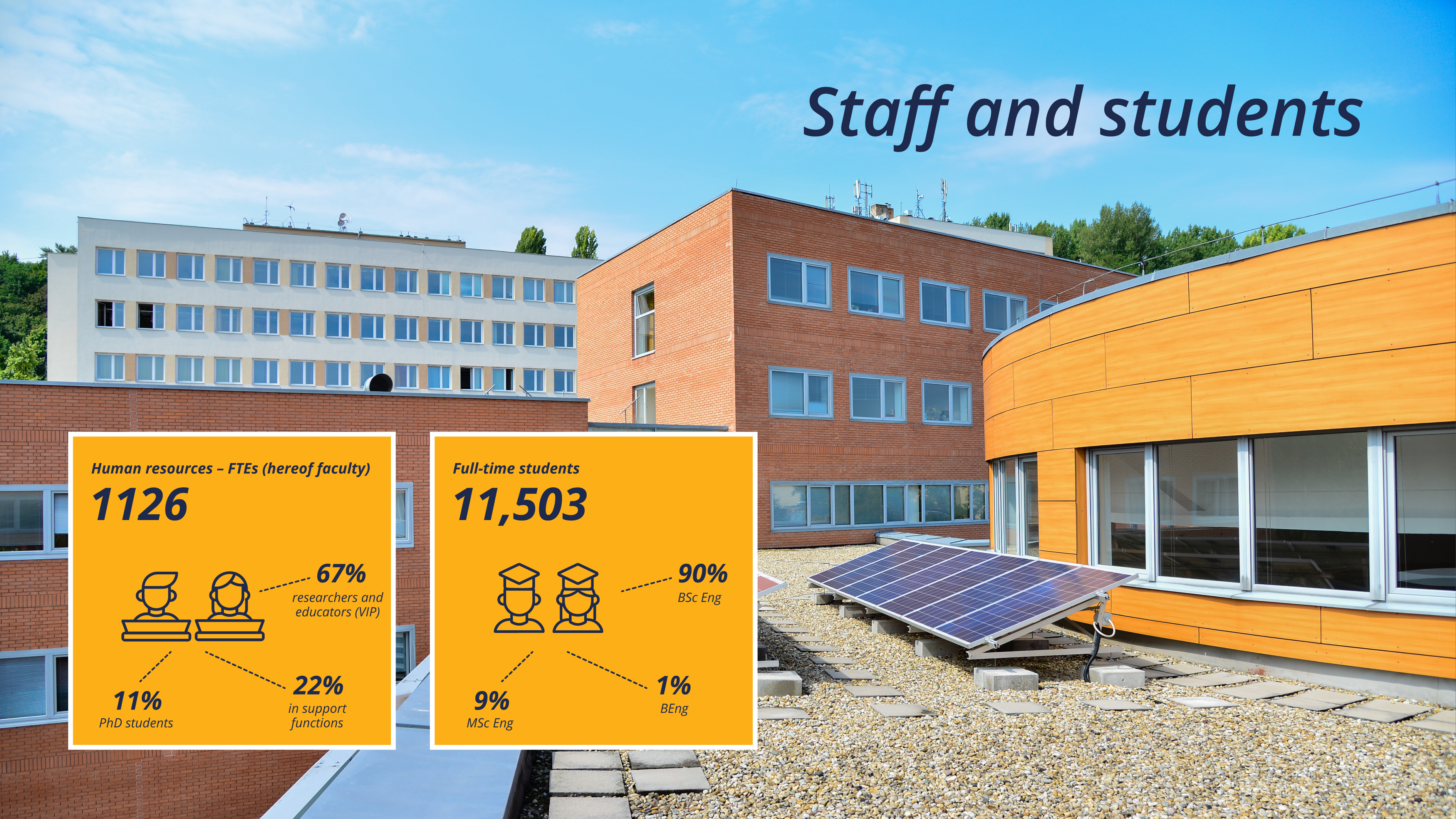 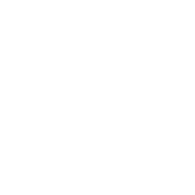 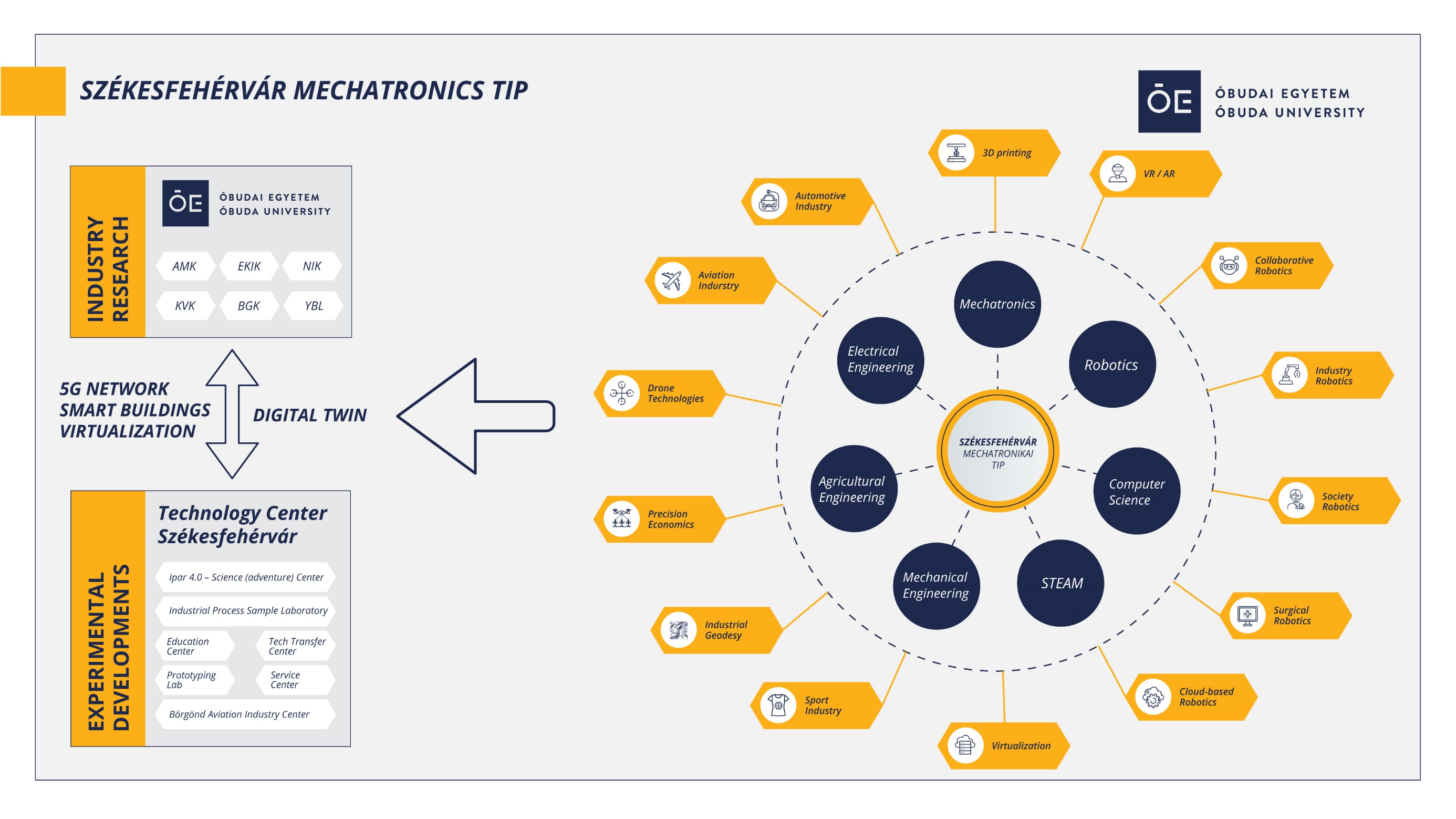 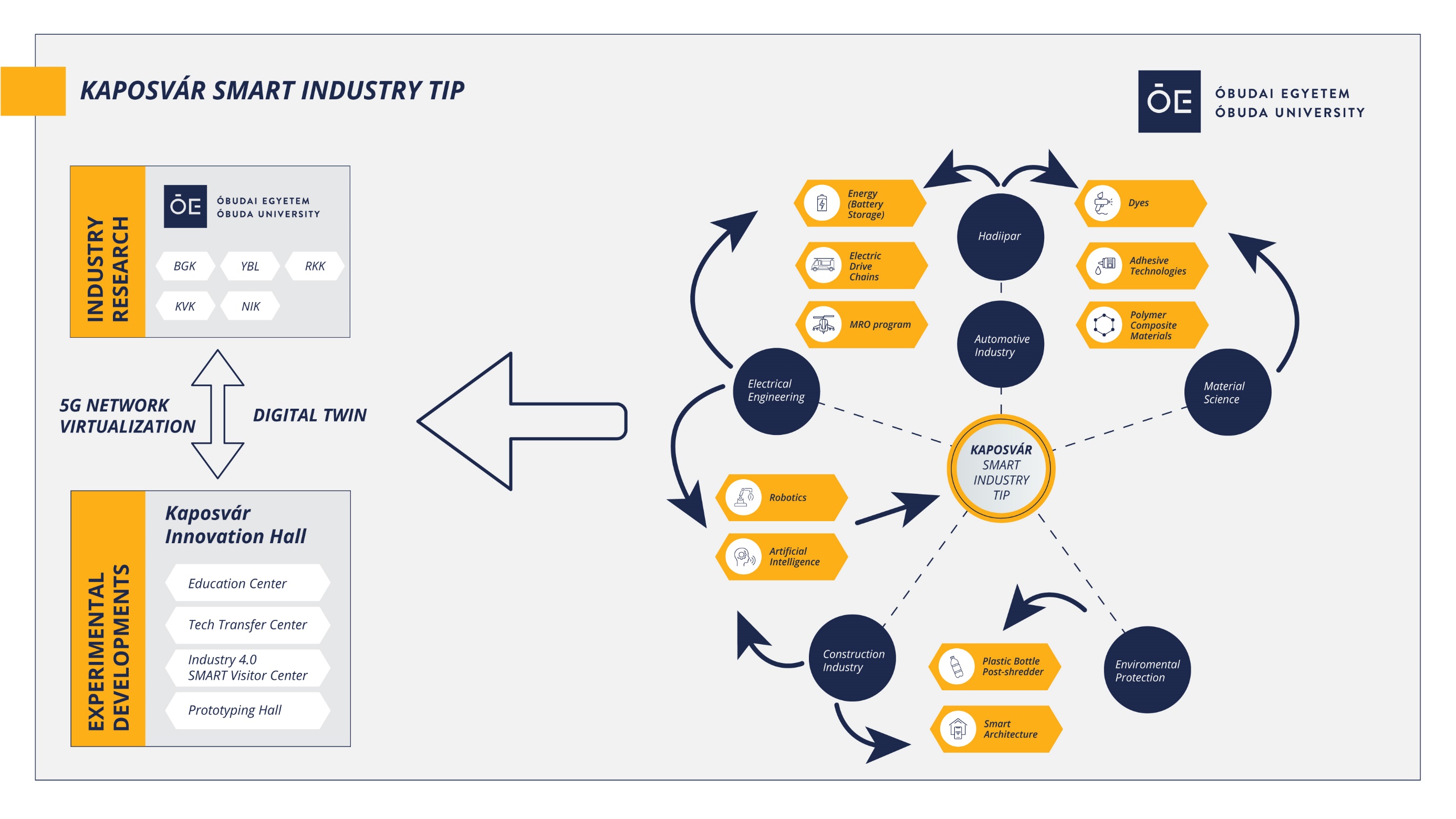 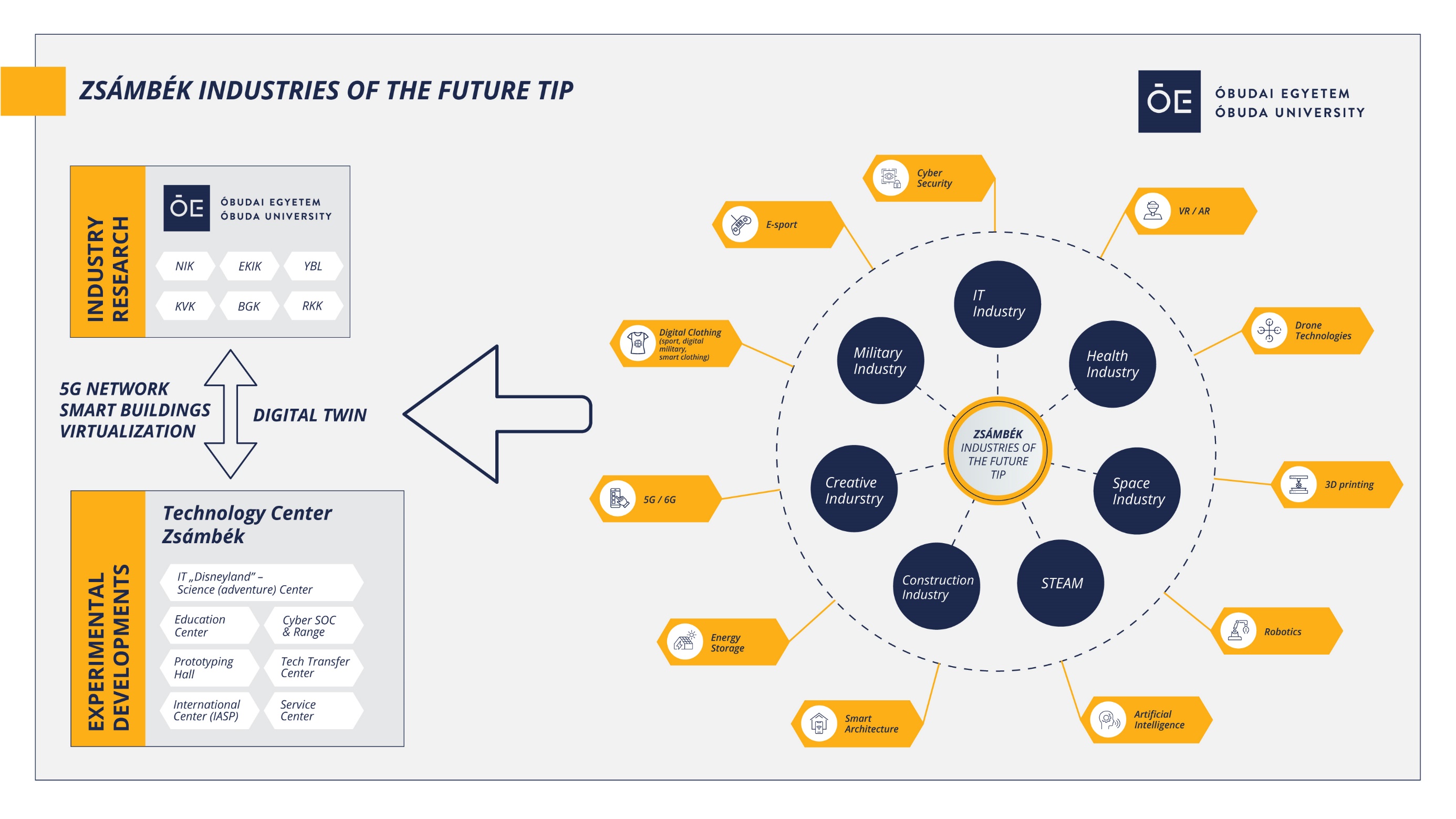 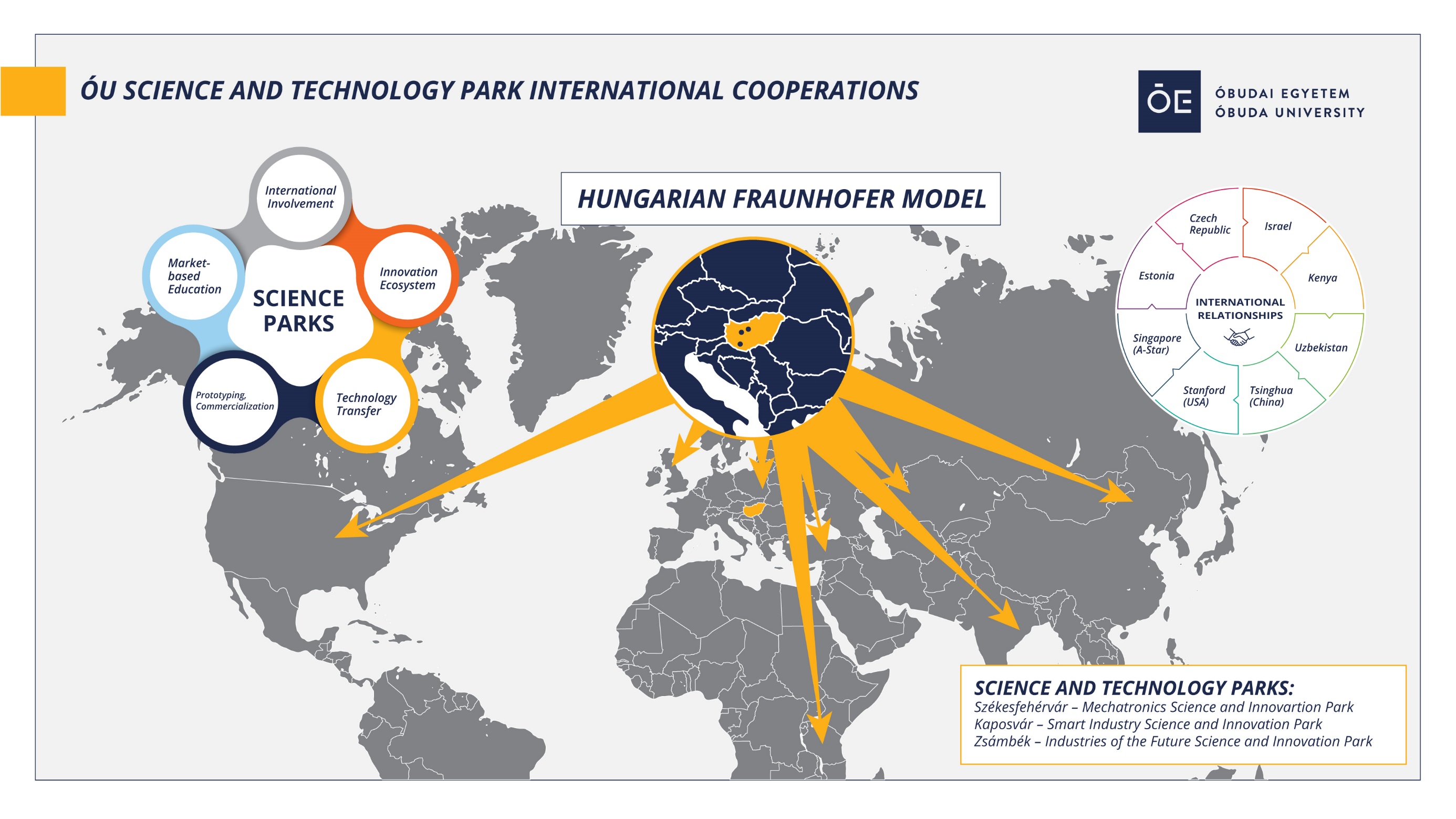 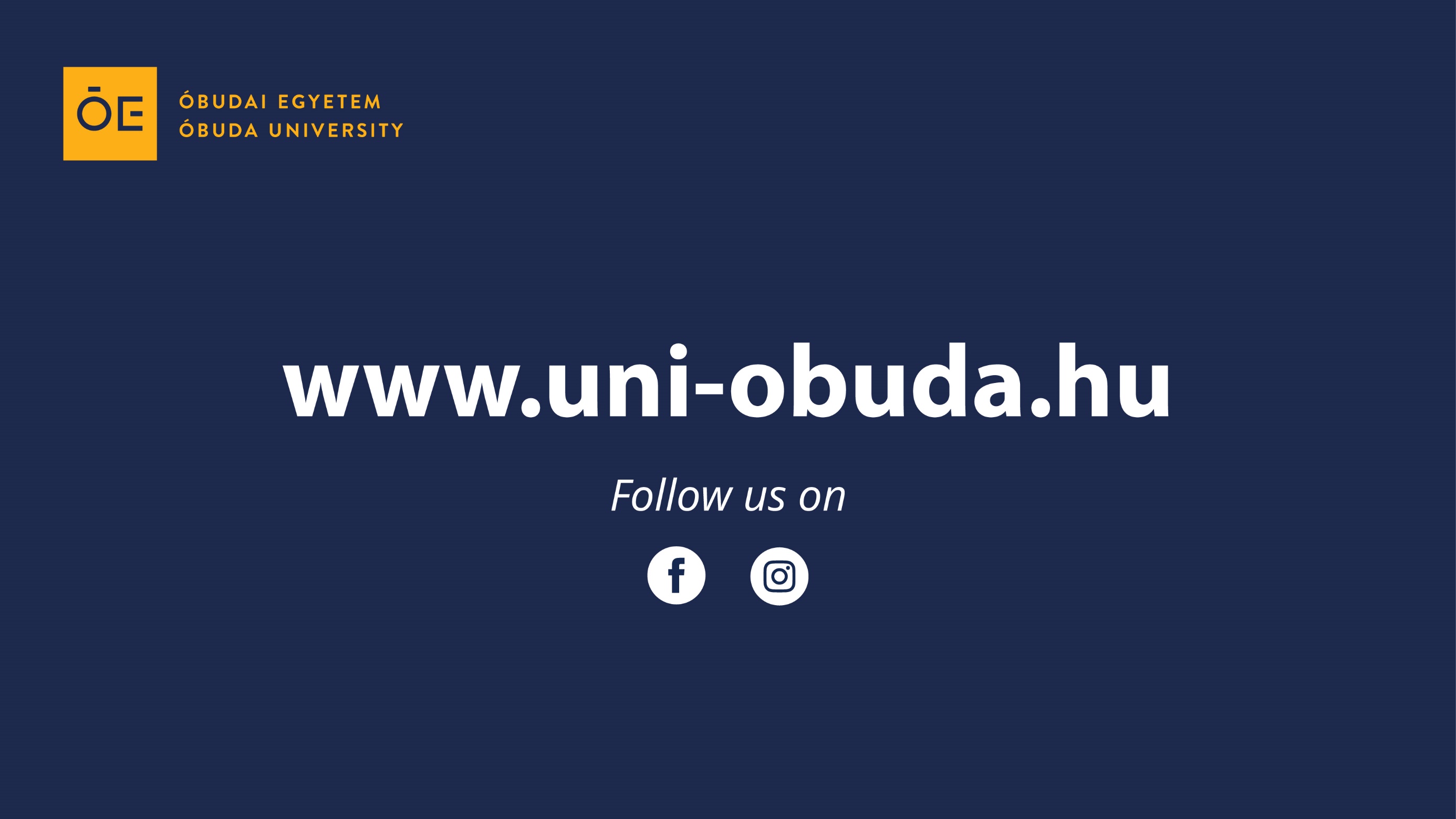